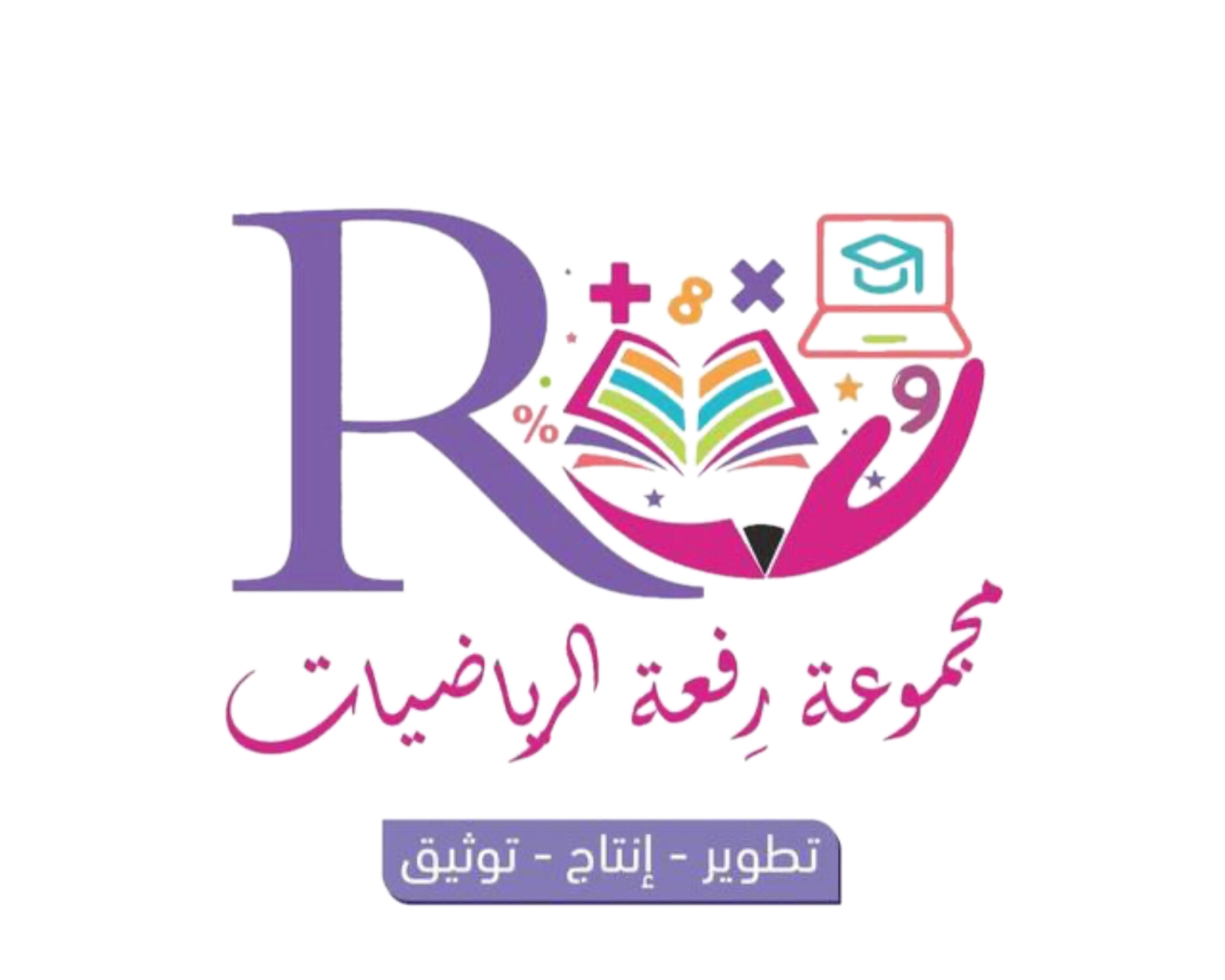 بسم الله الرحمن الرحيم
الصف/ الرابع
اليوم /
التاريخ /
المادة / رياضيات
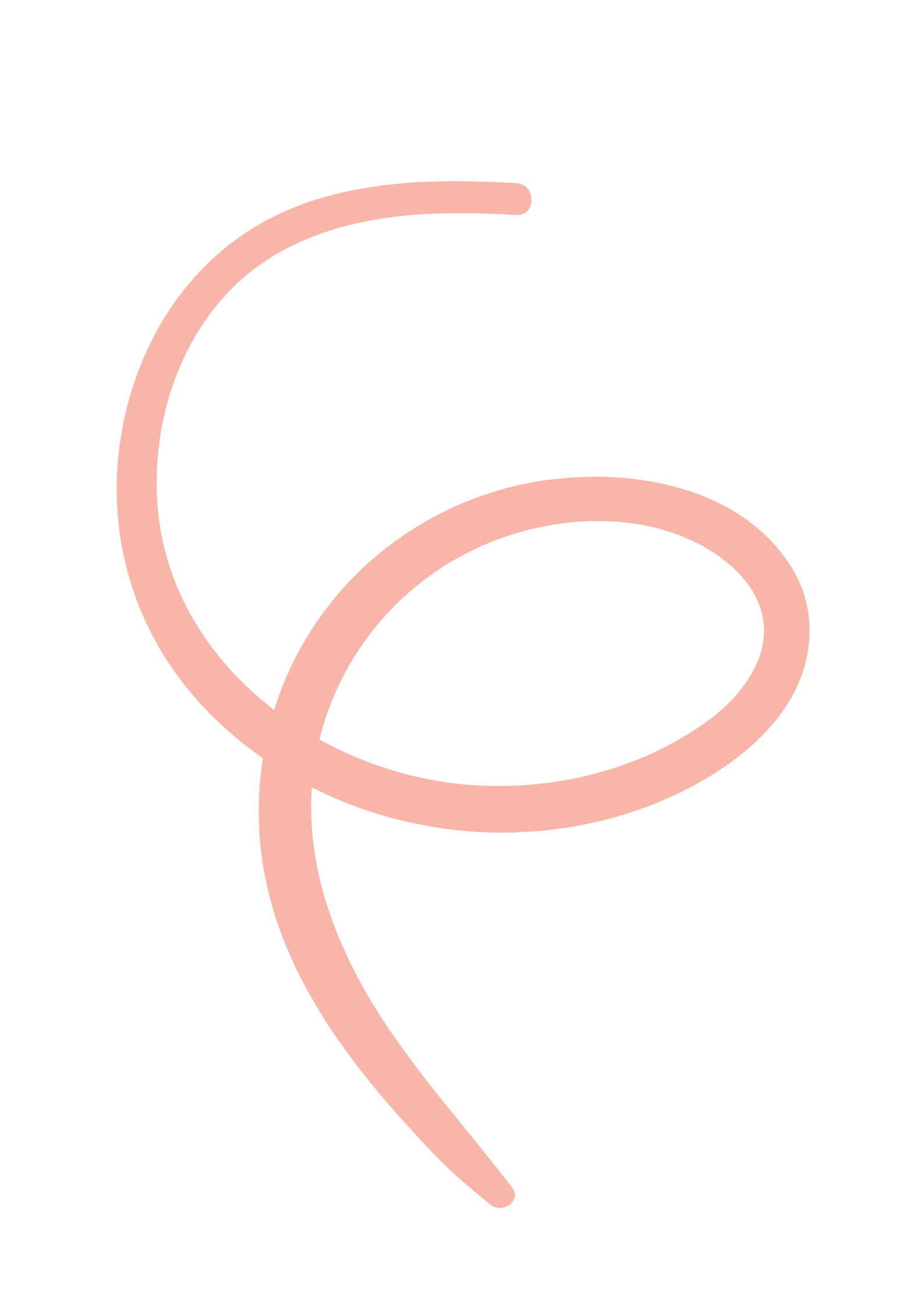 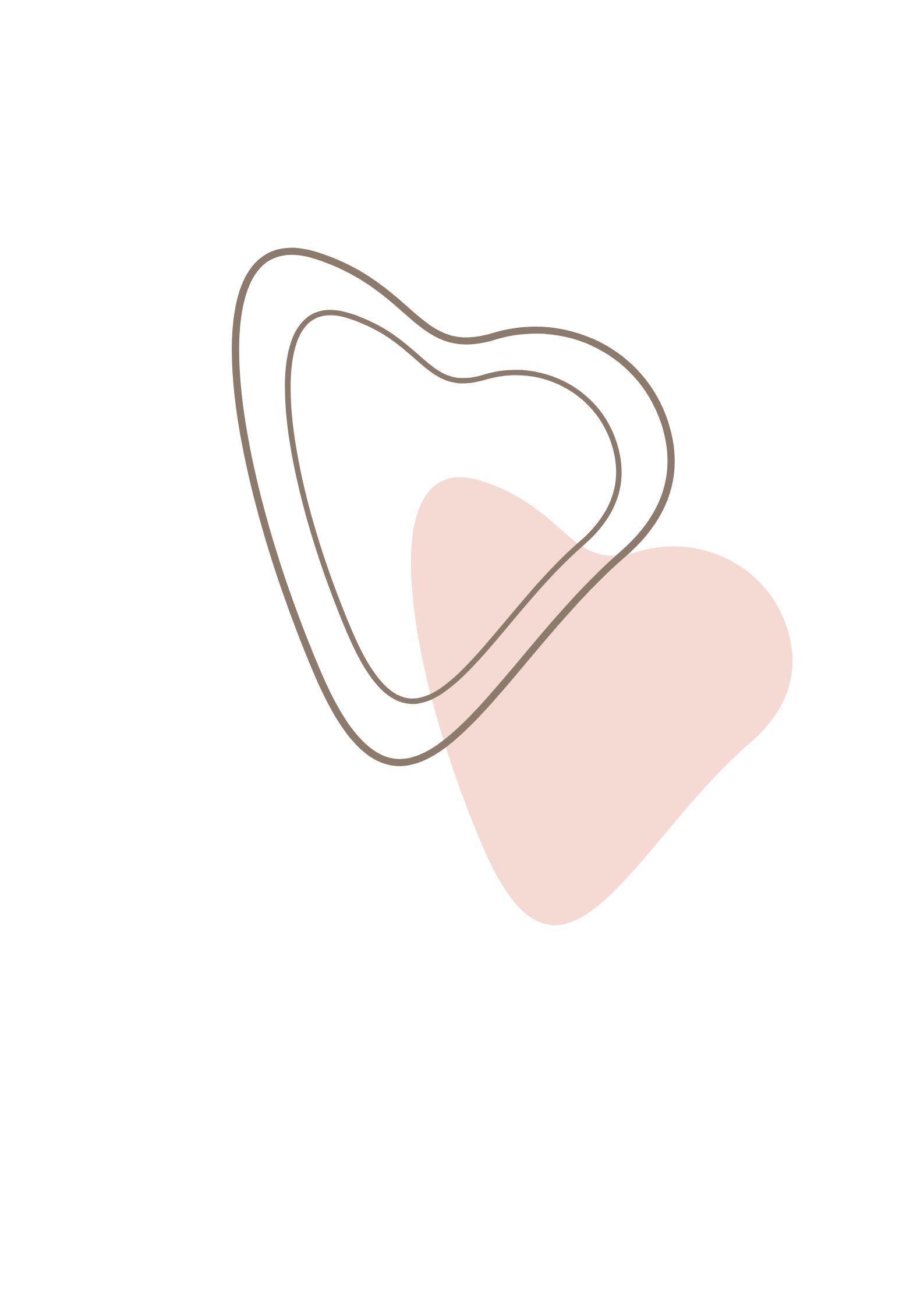 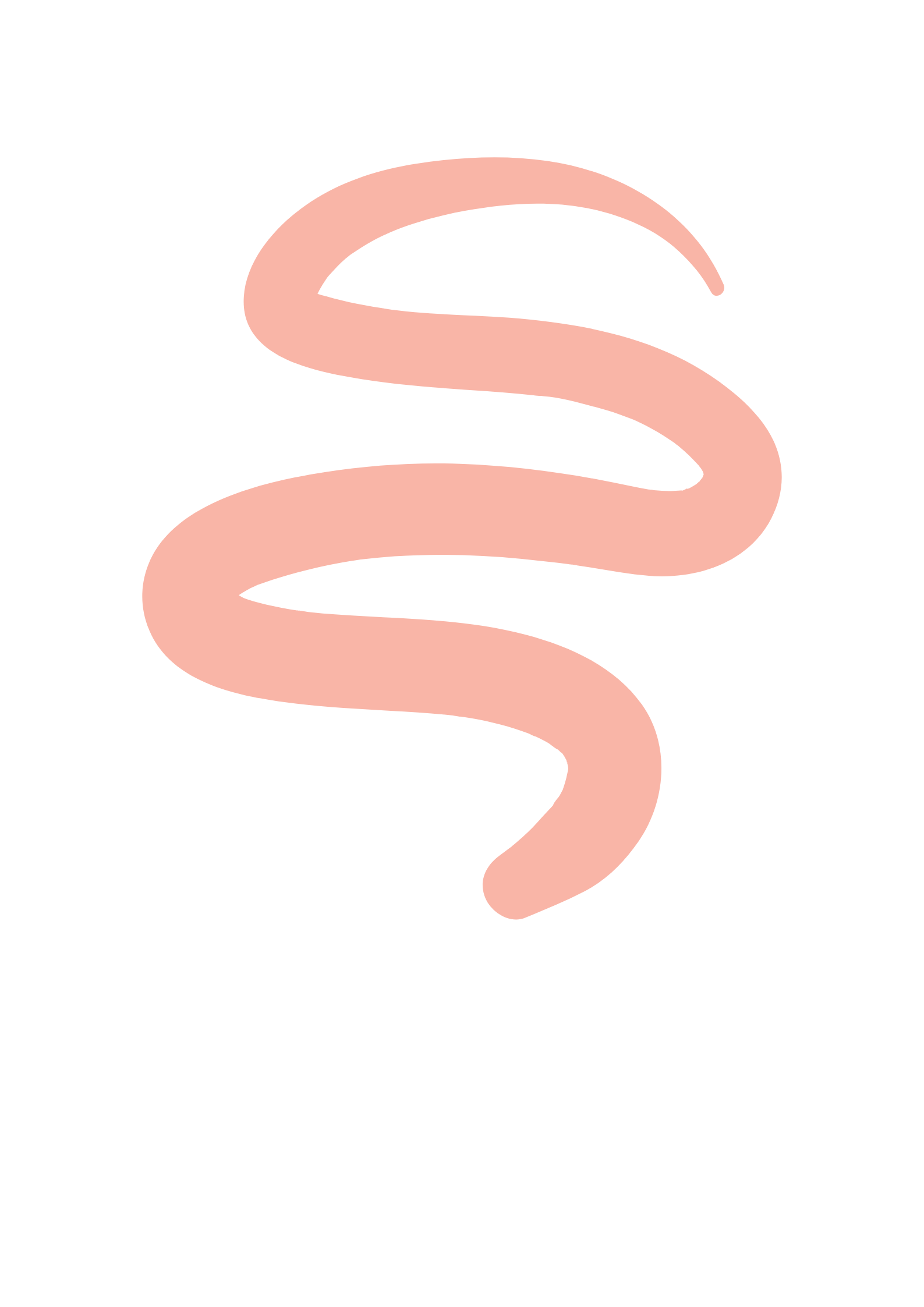 معلمة المادة / مباركة الزبيدي
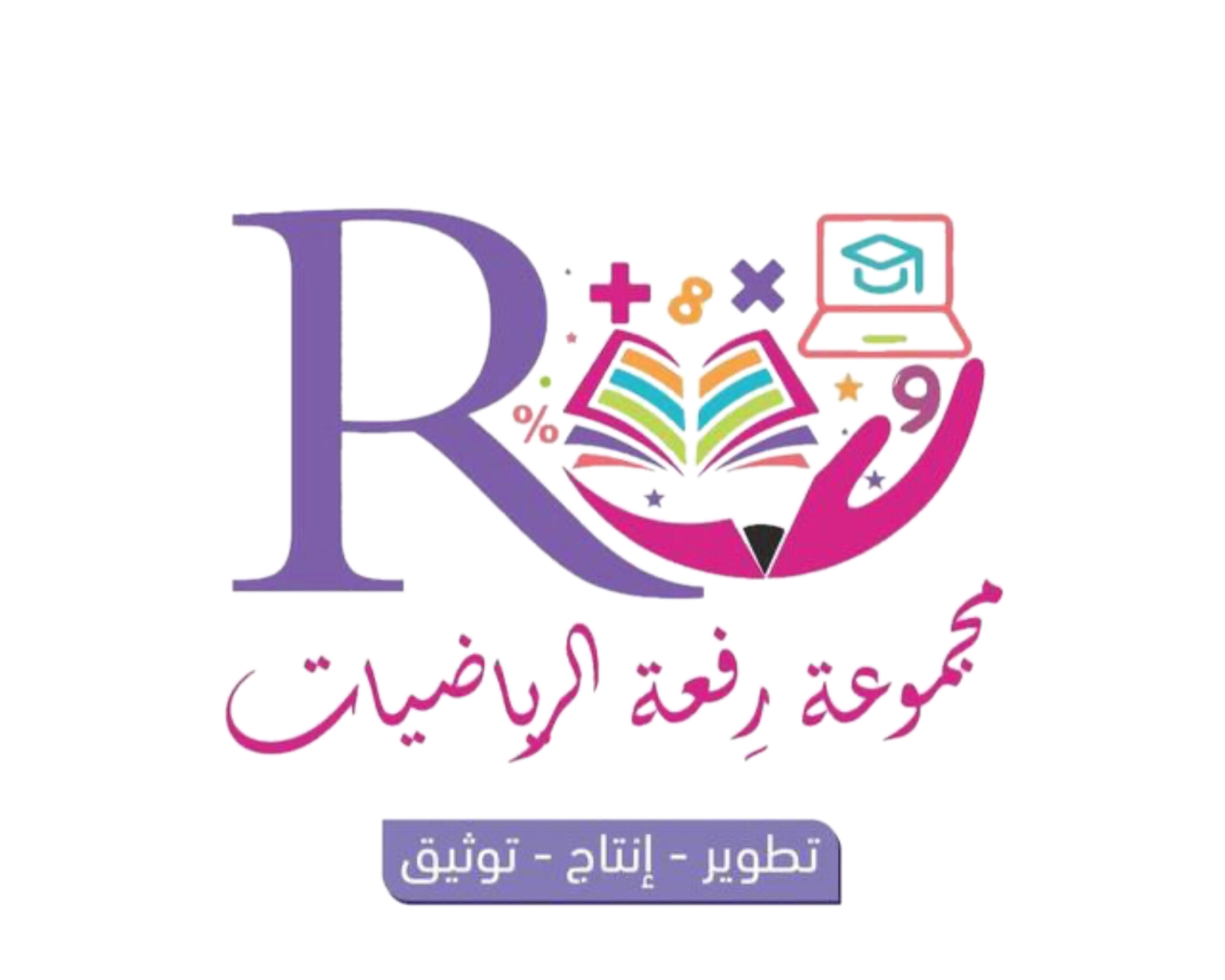 الفصل 5
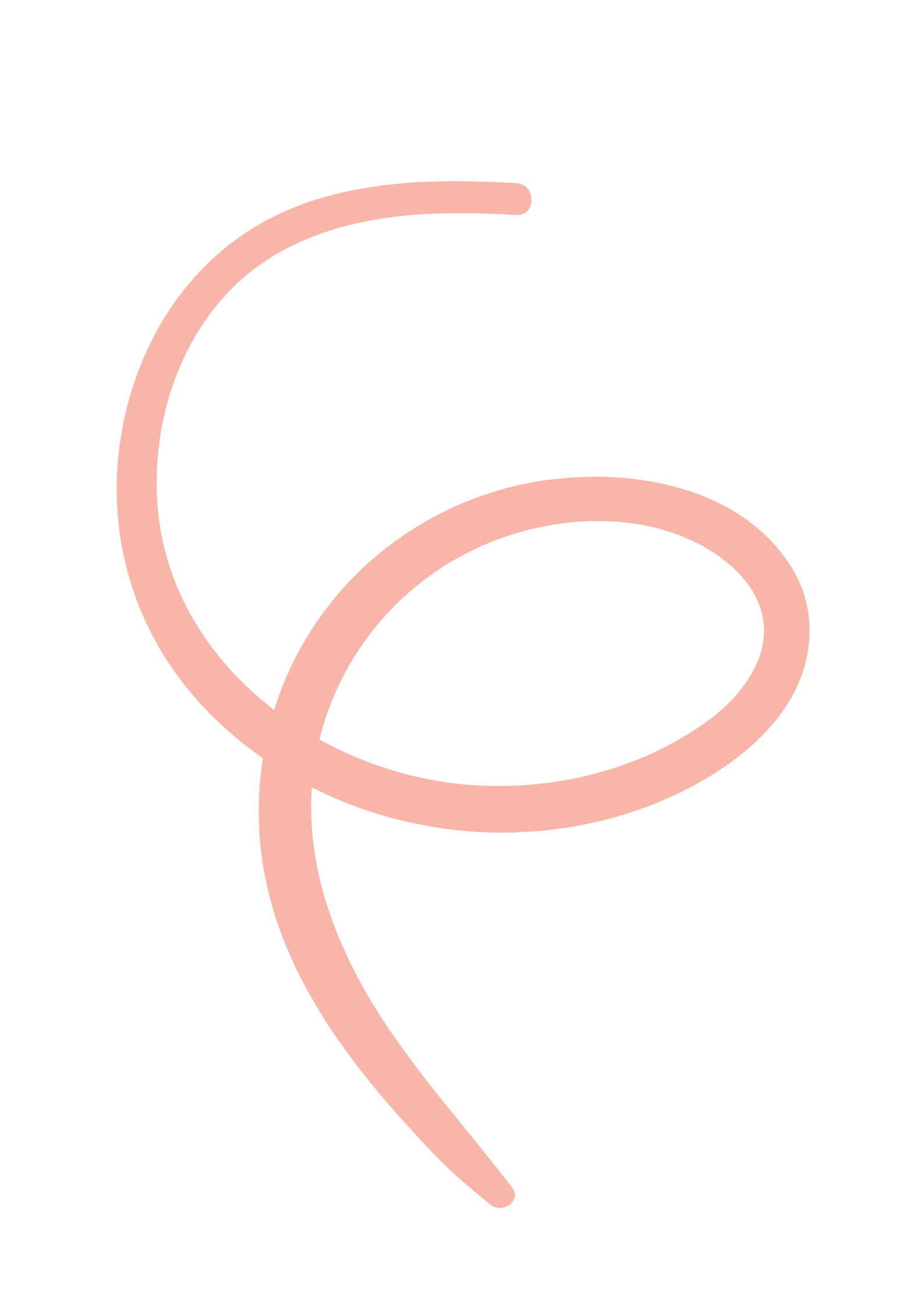 الضرب في عدد من رقم واحد
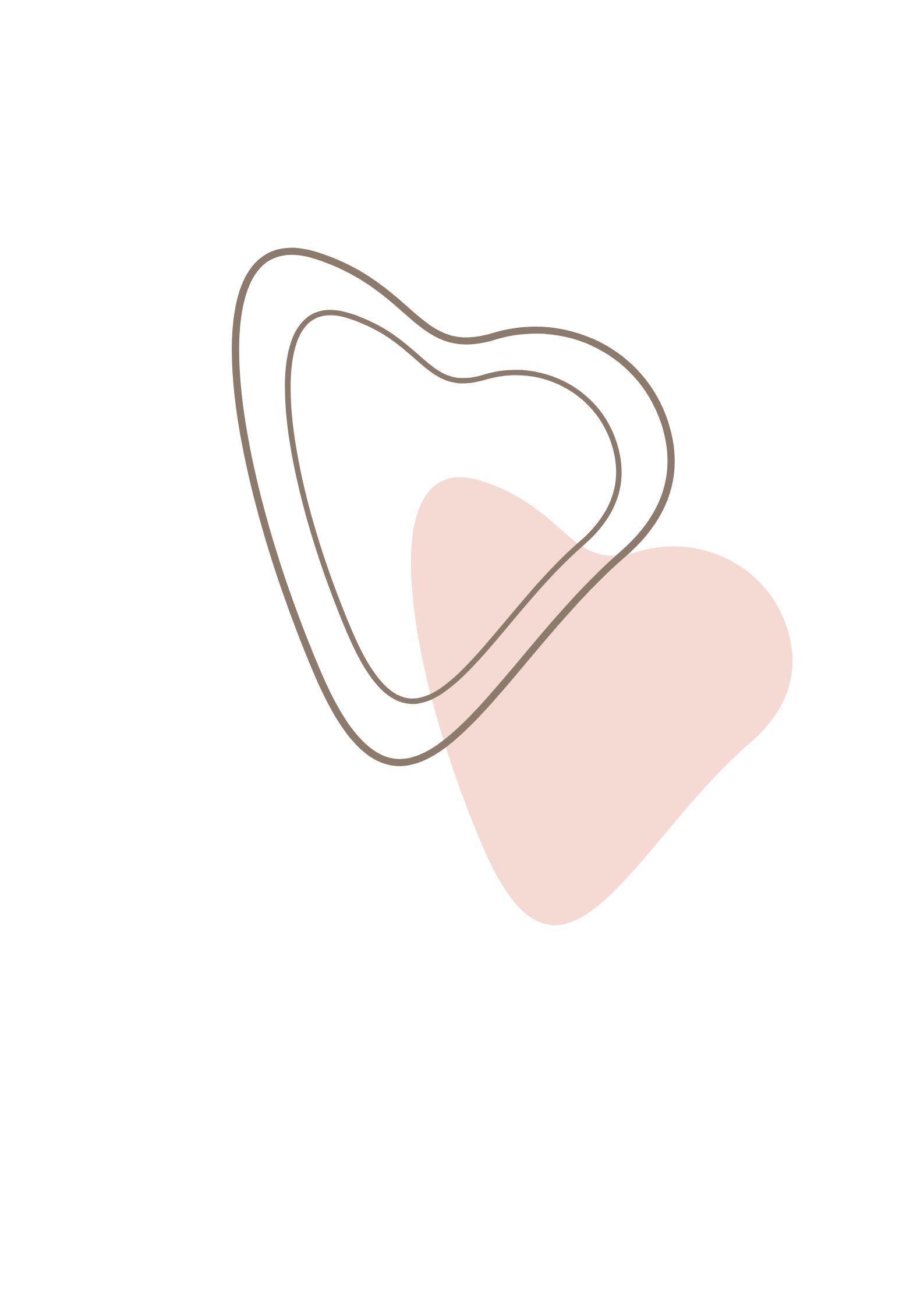 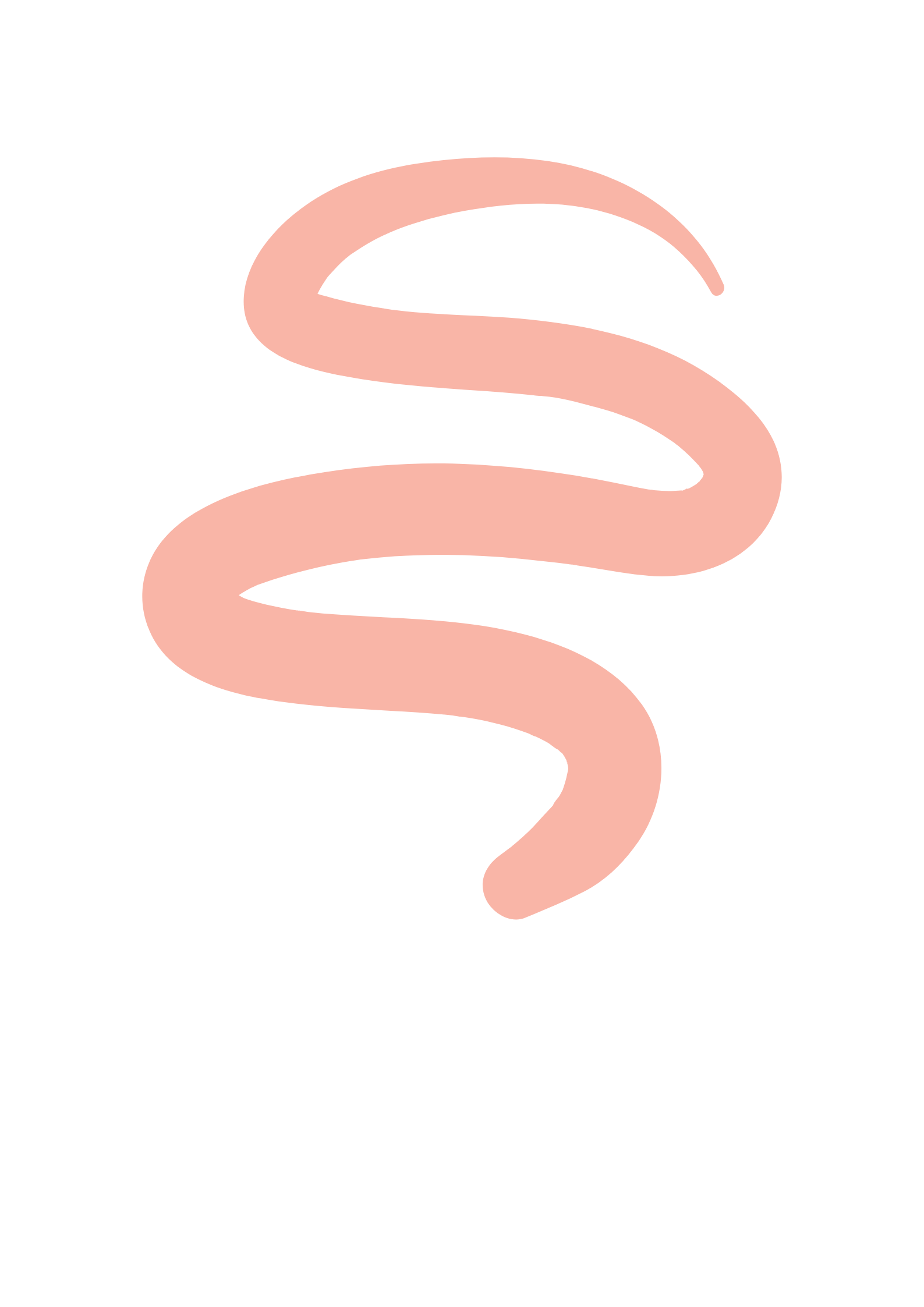 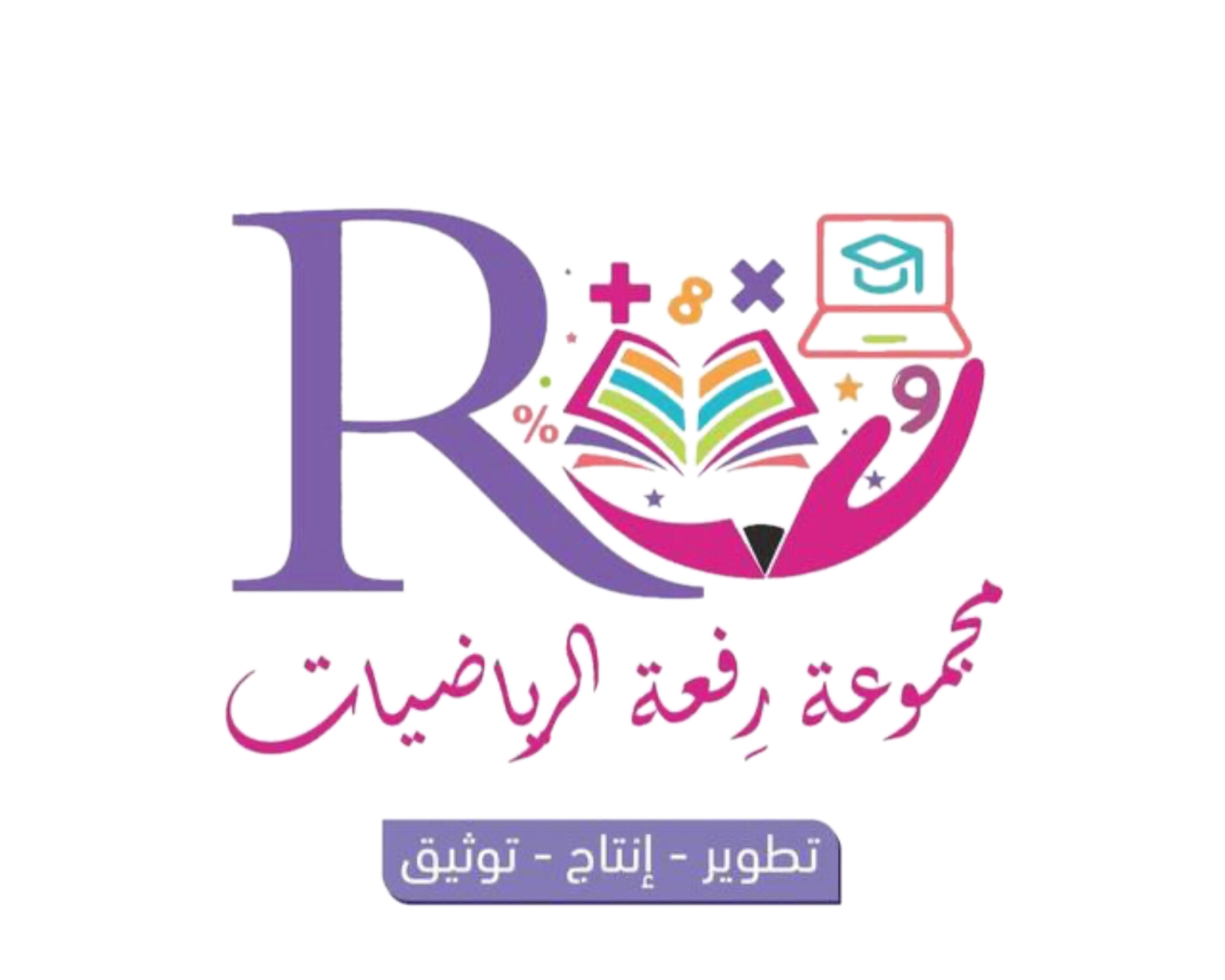 الفكرة العامة
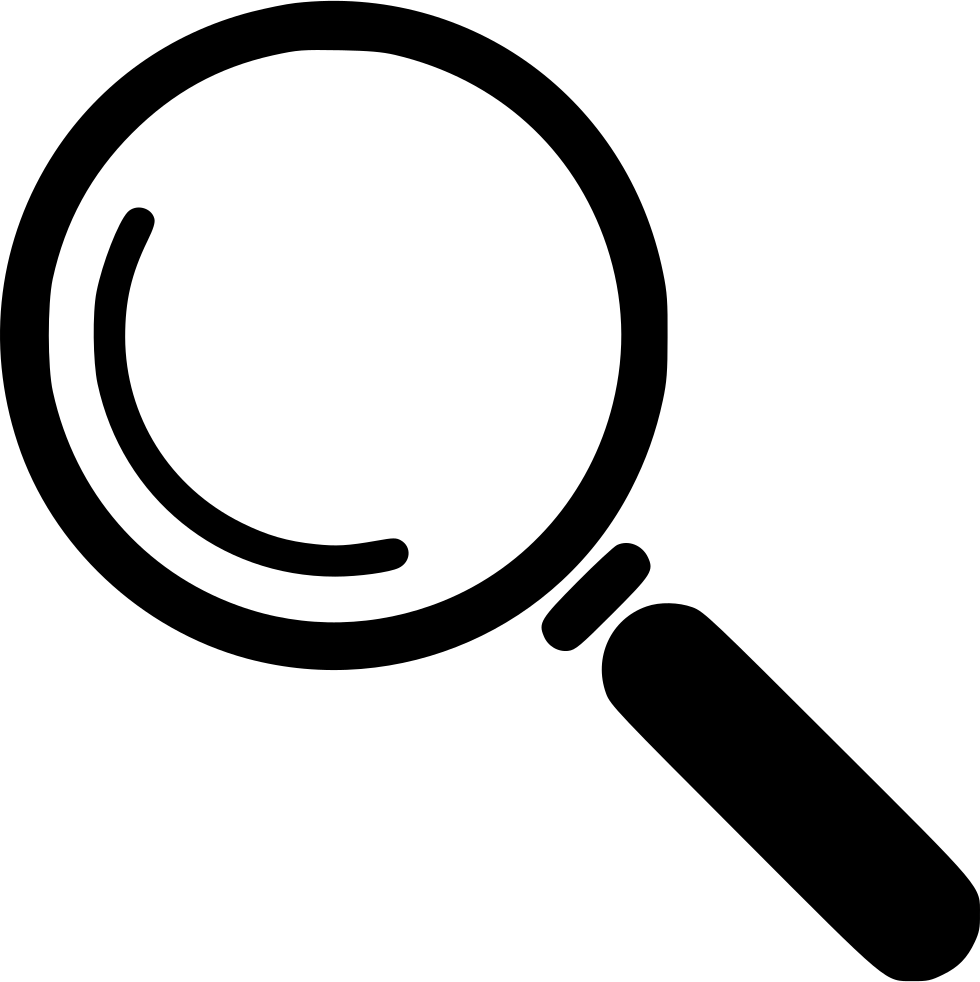 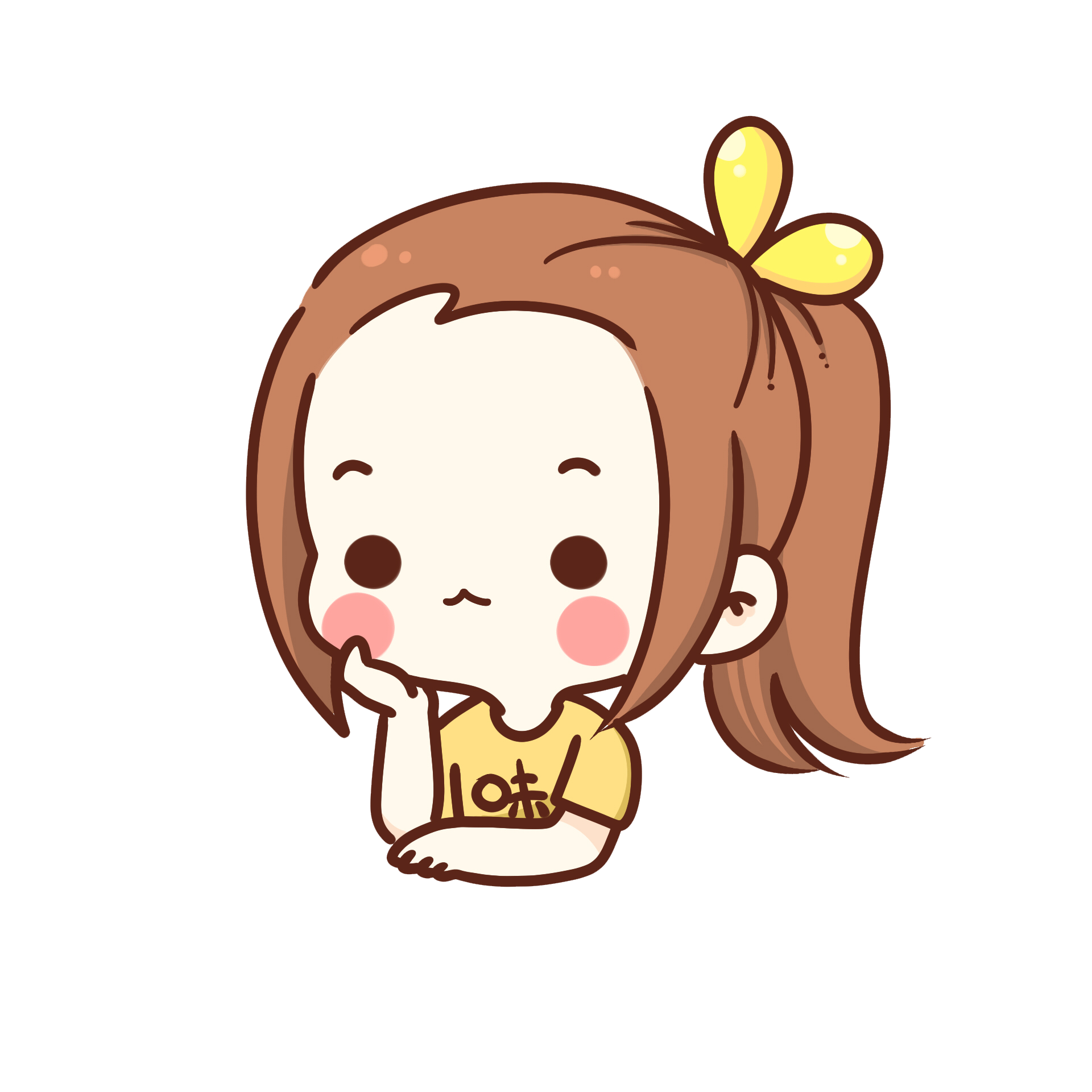 كيف تضرب في عدد من رقم واحد ؟
اضرب كل رقم من أرقام العدد في الرقم الواحد مبتدئاً بالآحاد ، ثم أعد التجميع إن كان ذلك ضرورياً
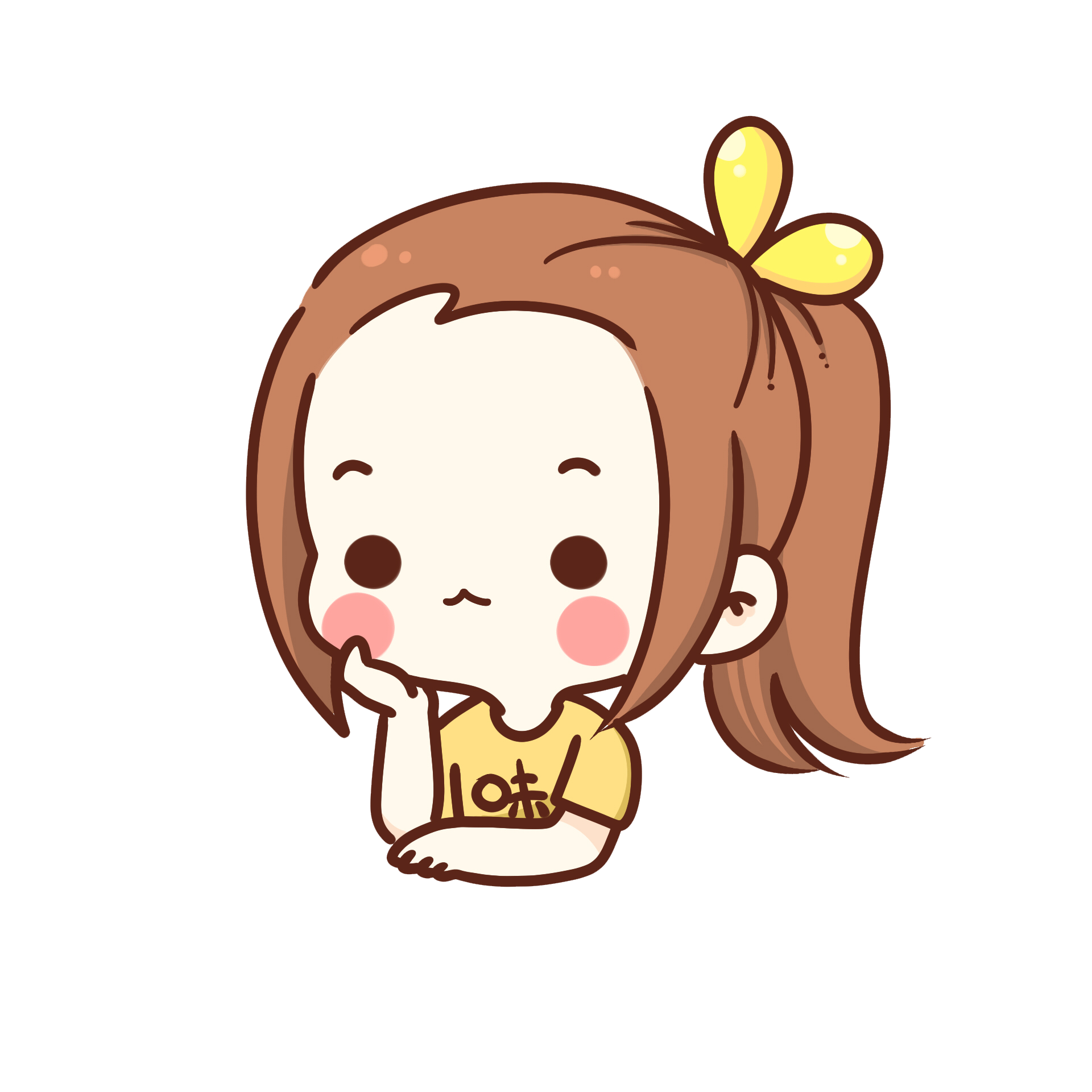 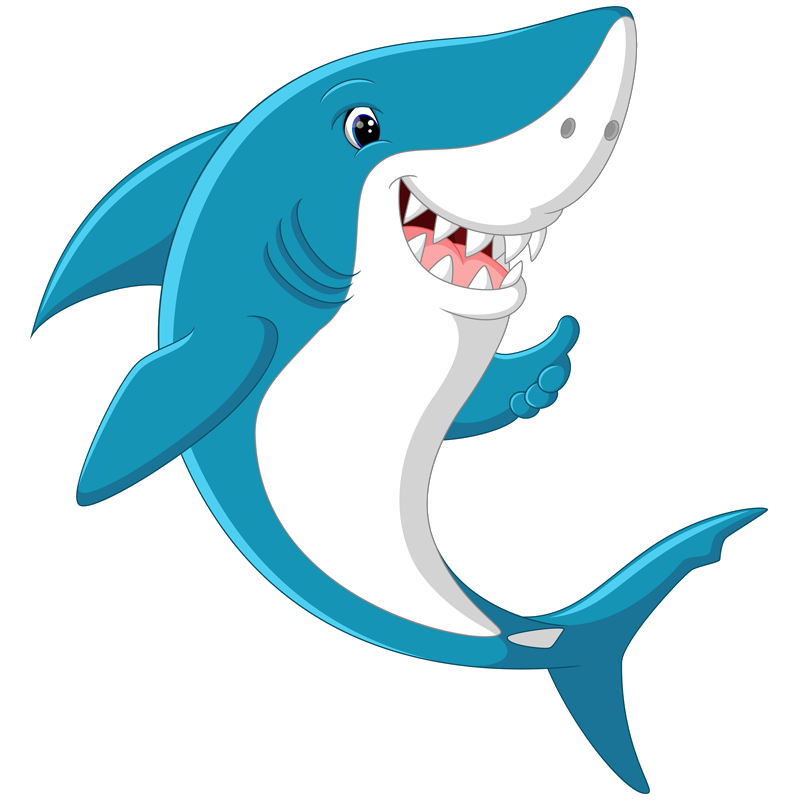 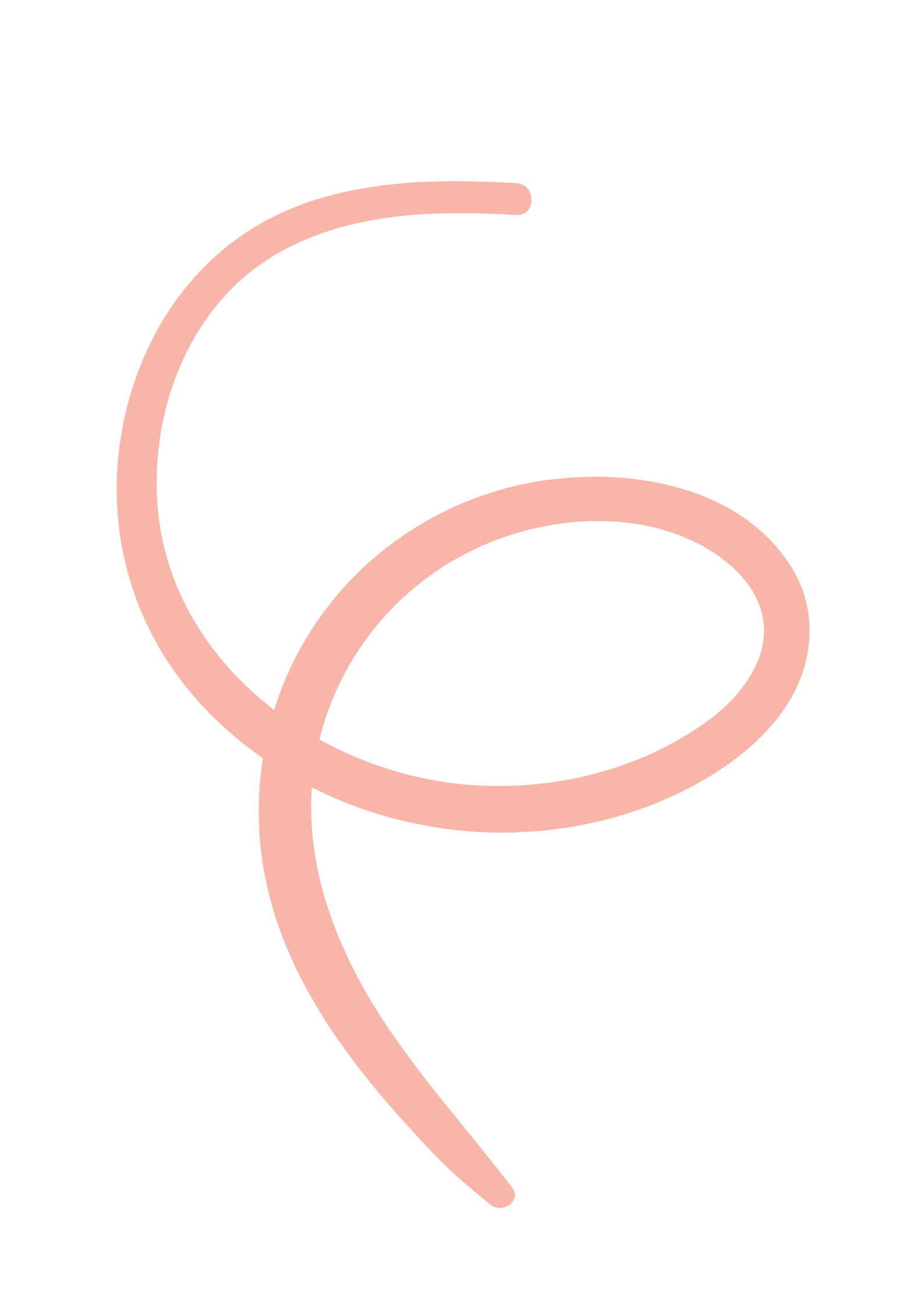 مثال / يصل طول فم بعض أنواع سمك القرش إلى 5 أقدام ( القدم = 30 سم تقريباً) ،في كل قدم منها حوالي 580 سناً . فما عدد الأسنان في فم السمكة الواحدة ؟
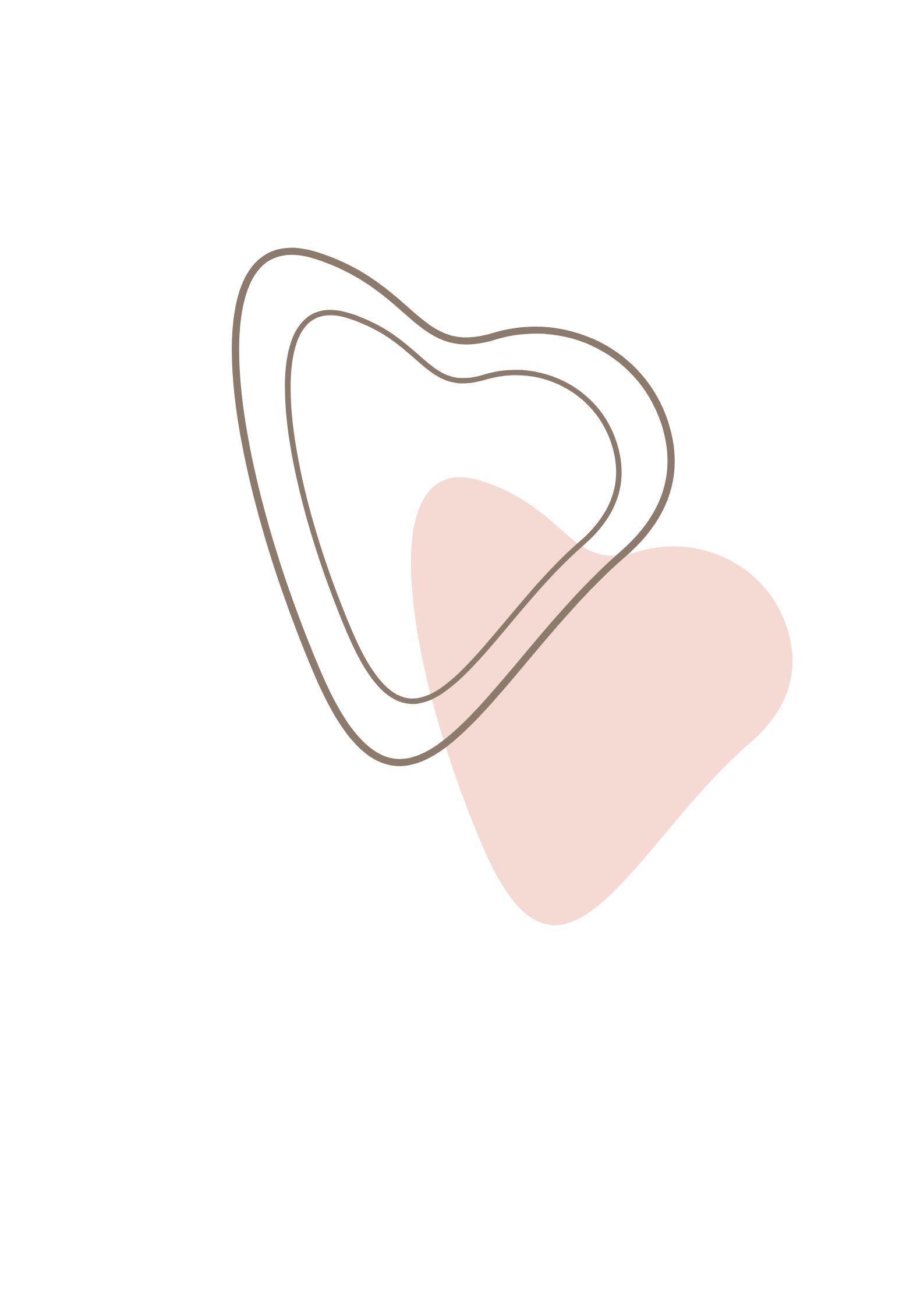 4
580
× 5
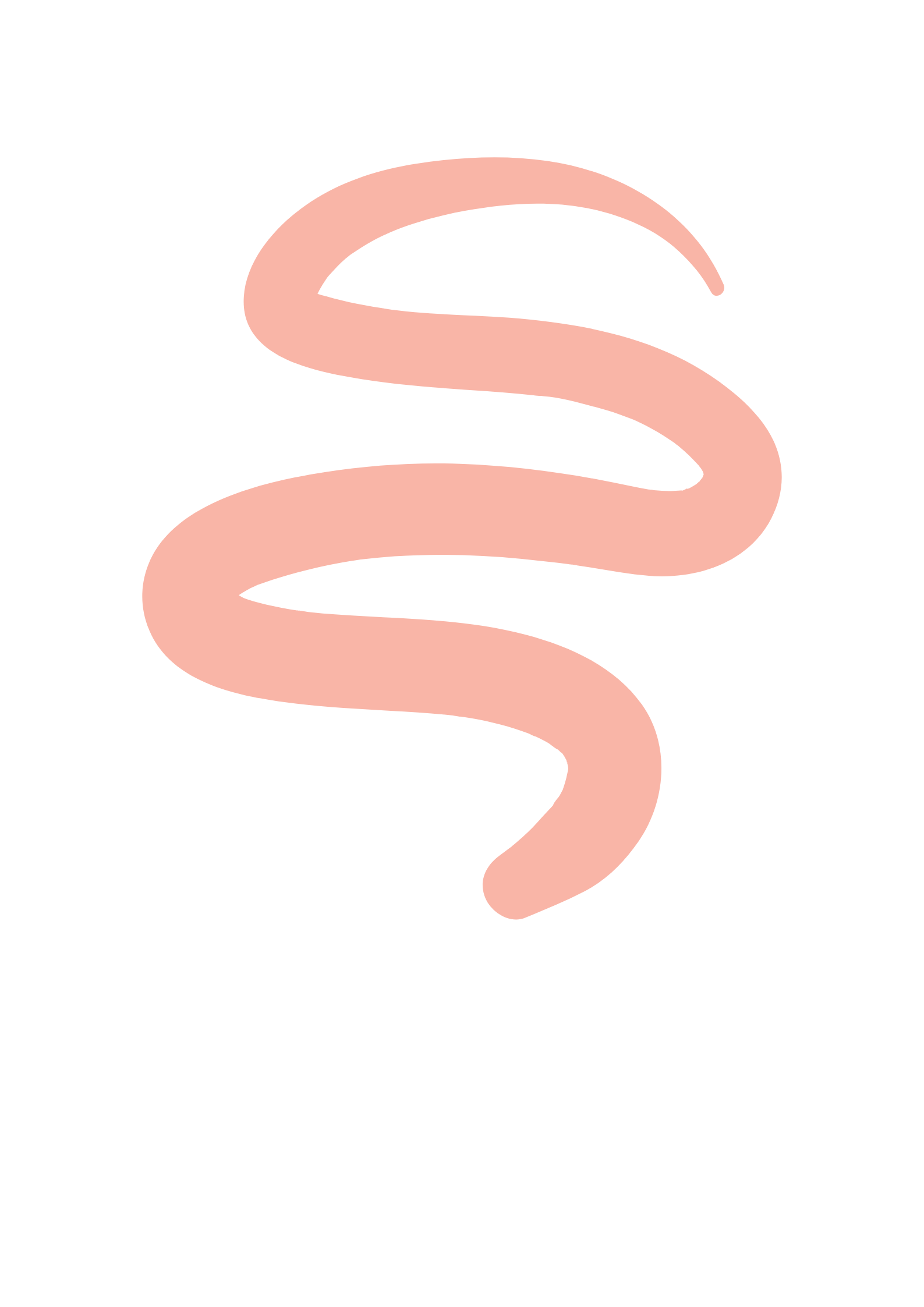 0
0
29
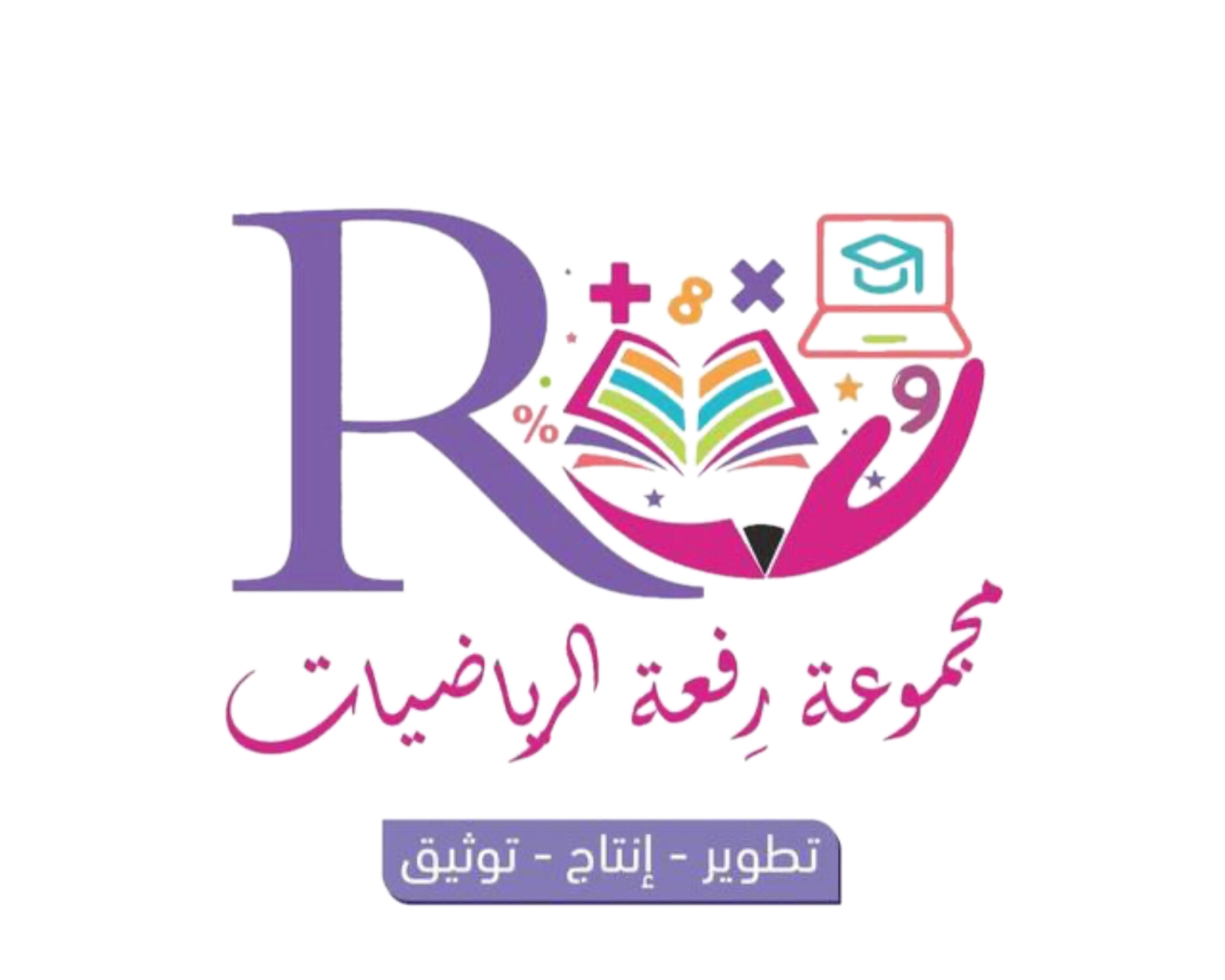 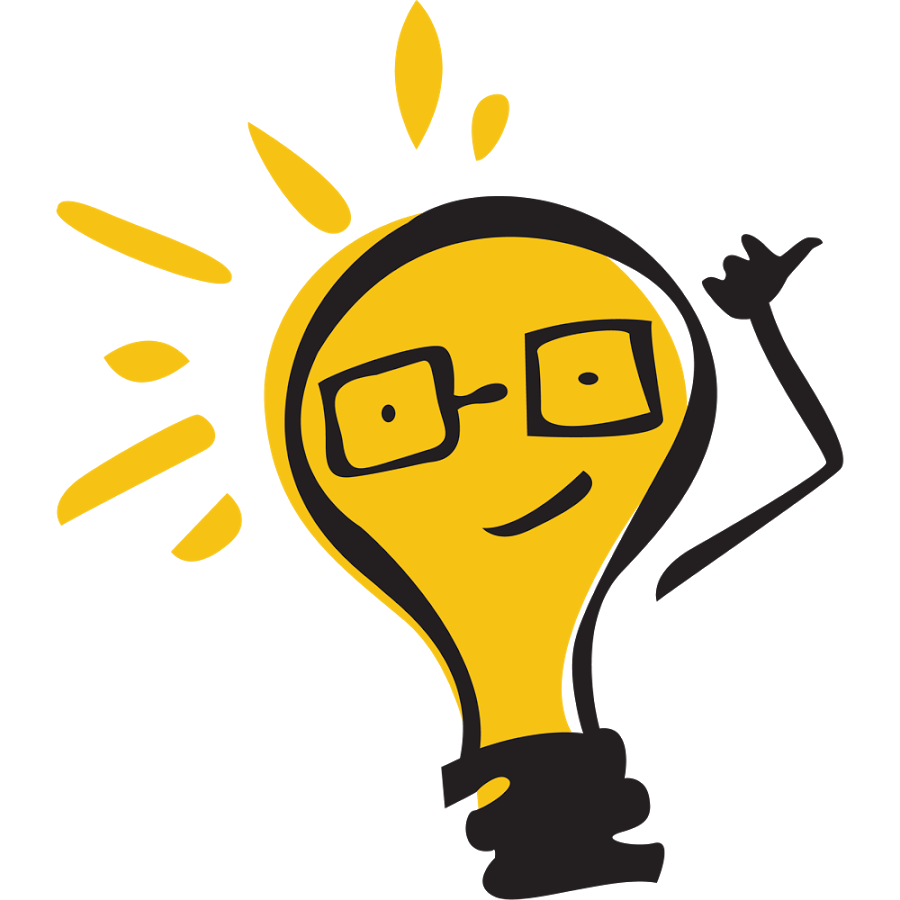 ماذا أتعلم في هذا الفصل:
الضرب في مضاعفات الأعداد 10 ، 100 ، 1000
تقدير نواتج الضرب باستعمال التقريب
ضرب عدد من عدة أرقام في عدد من رقم واحد
حل المسائل باستعمال مهارة تحديد معقولية الإجابة.
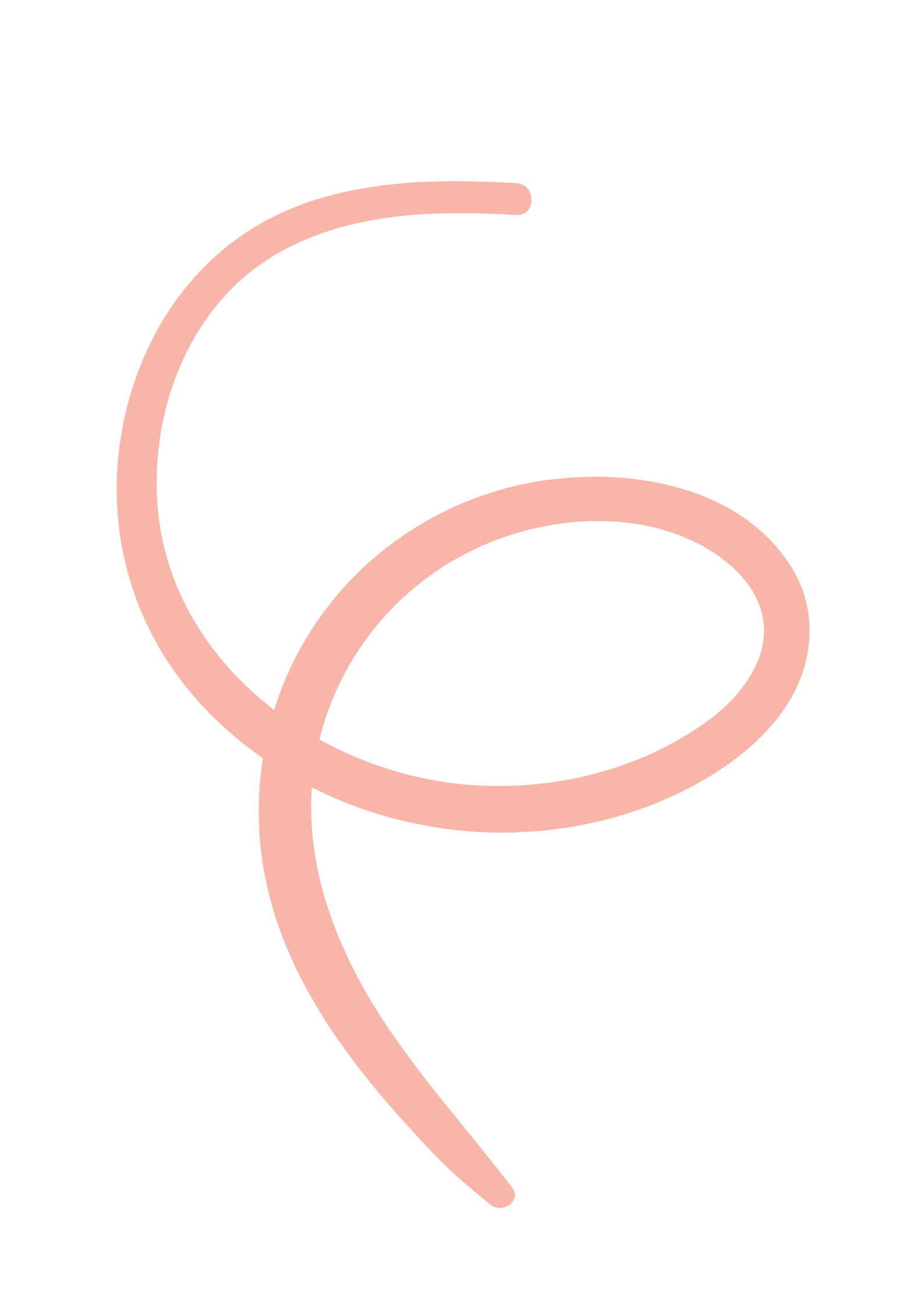 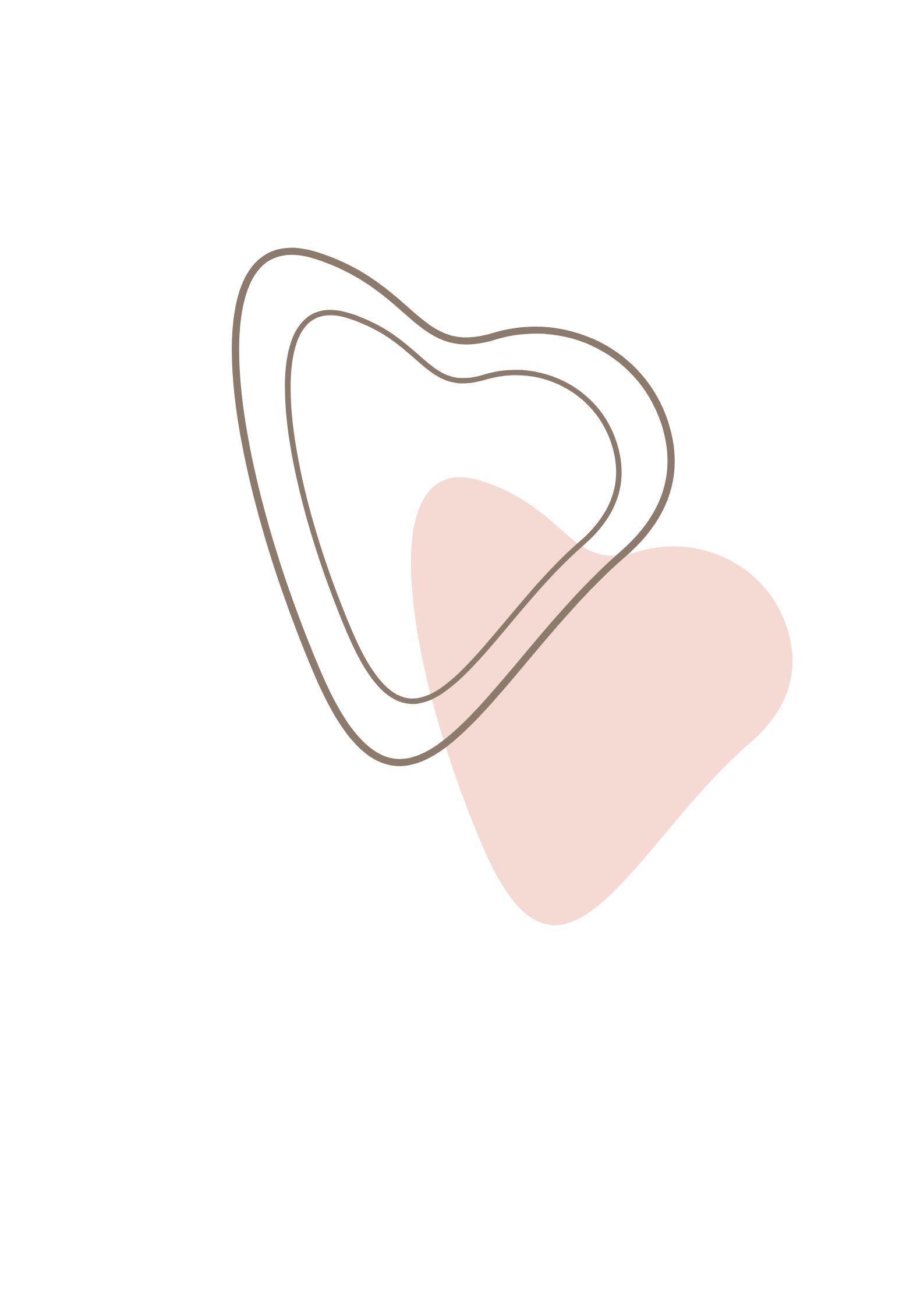 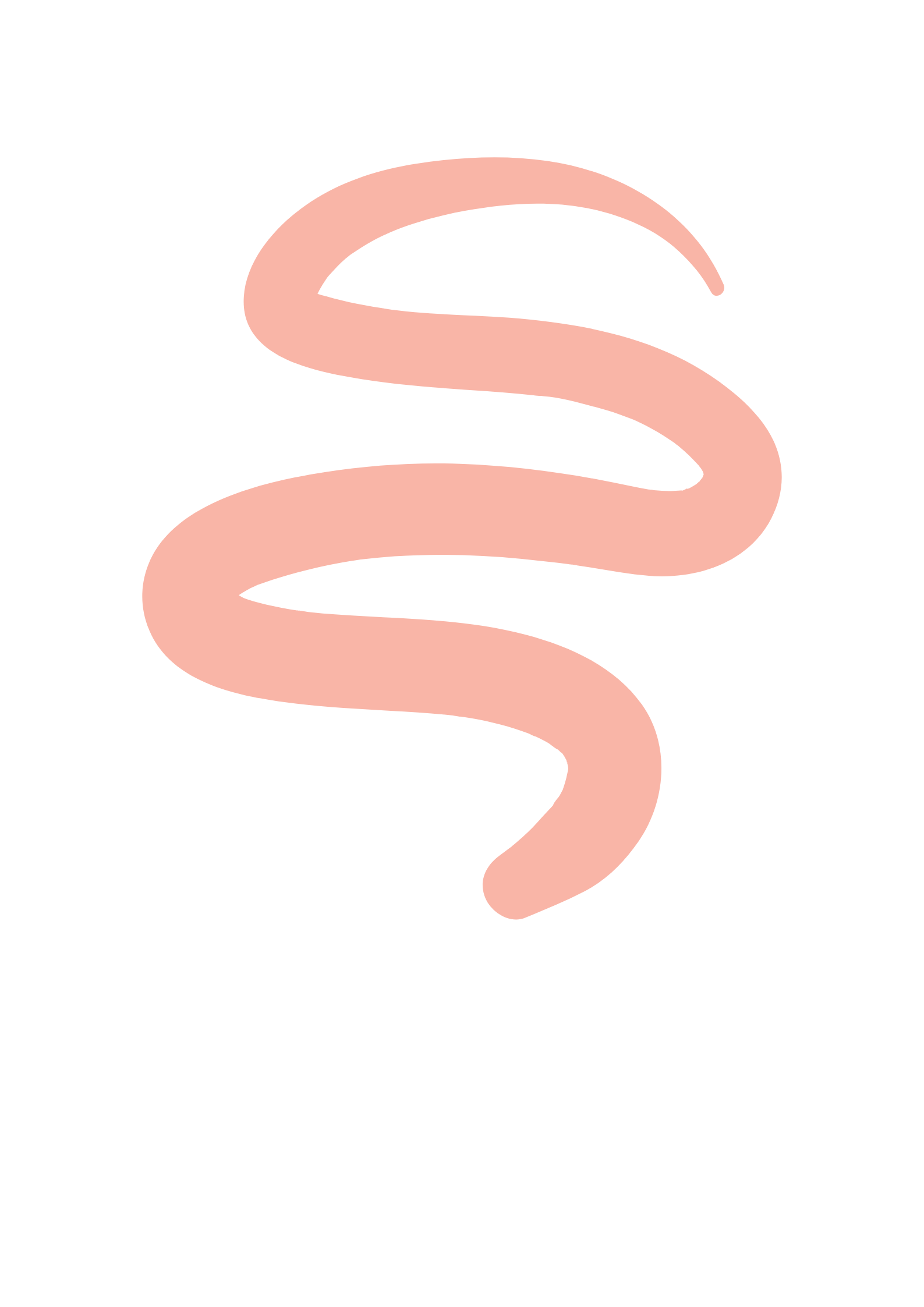 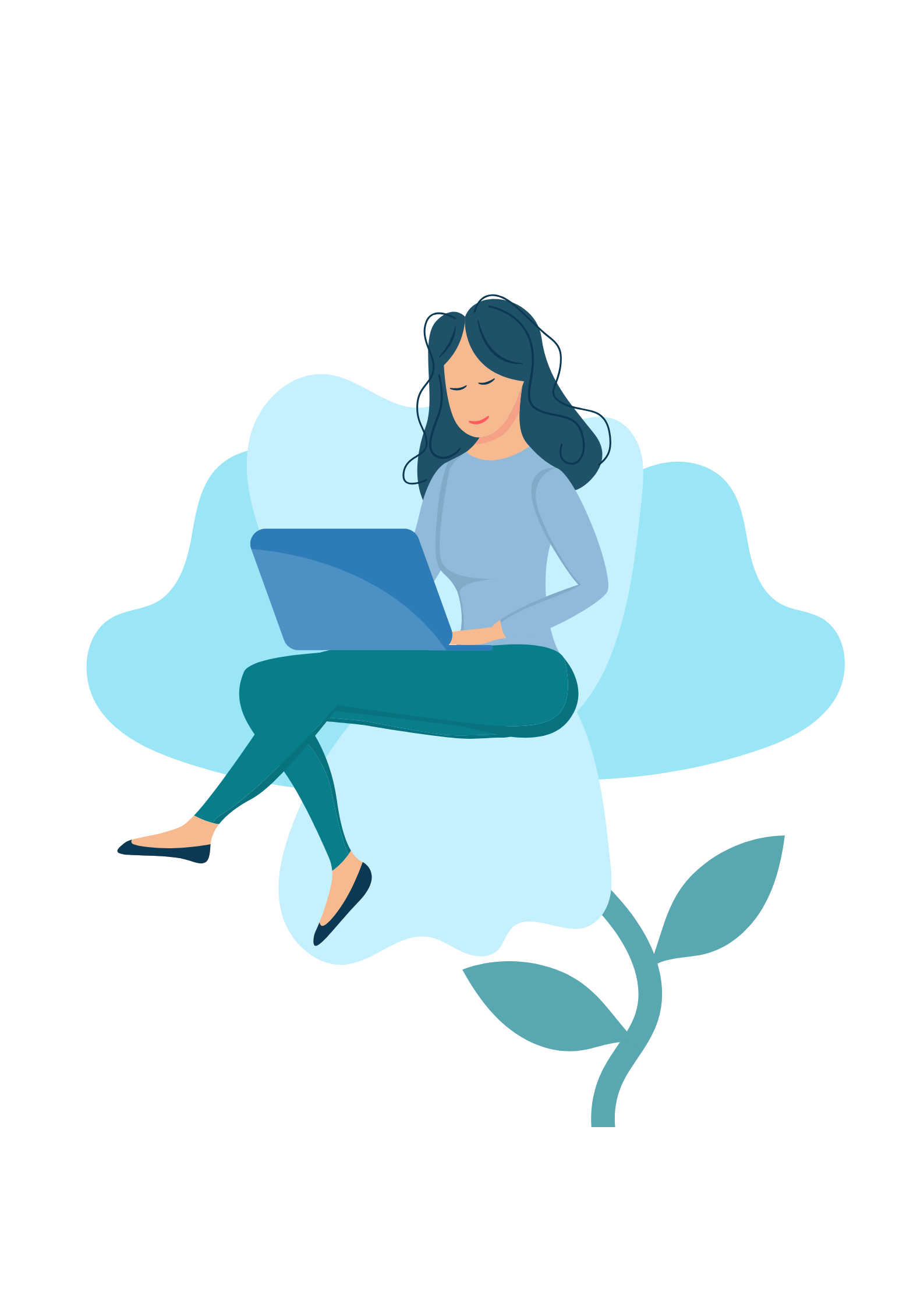 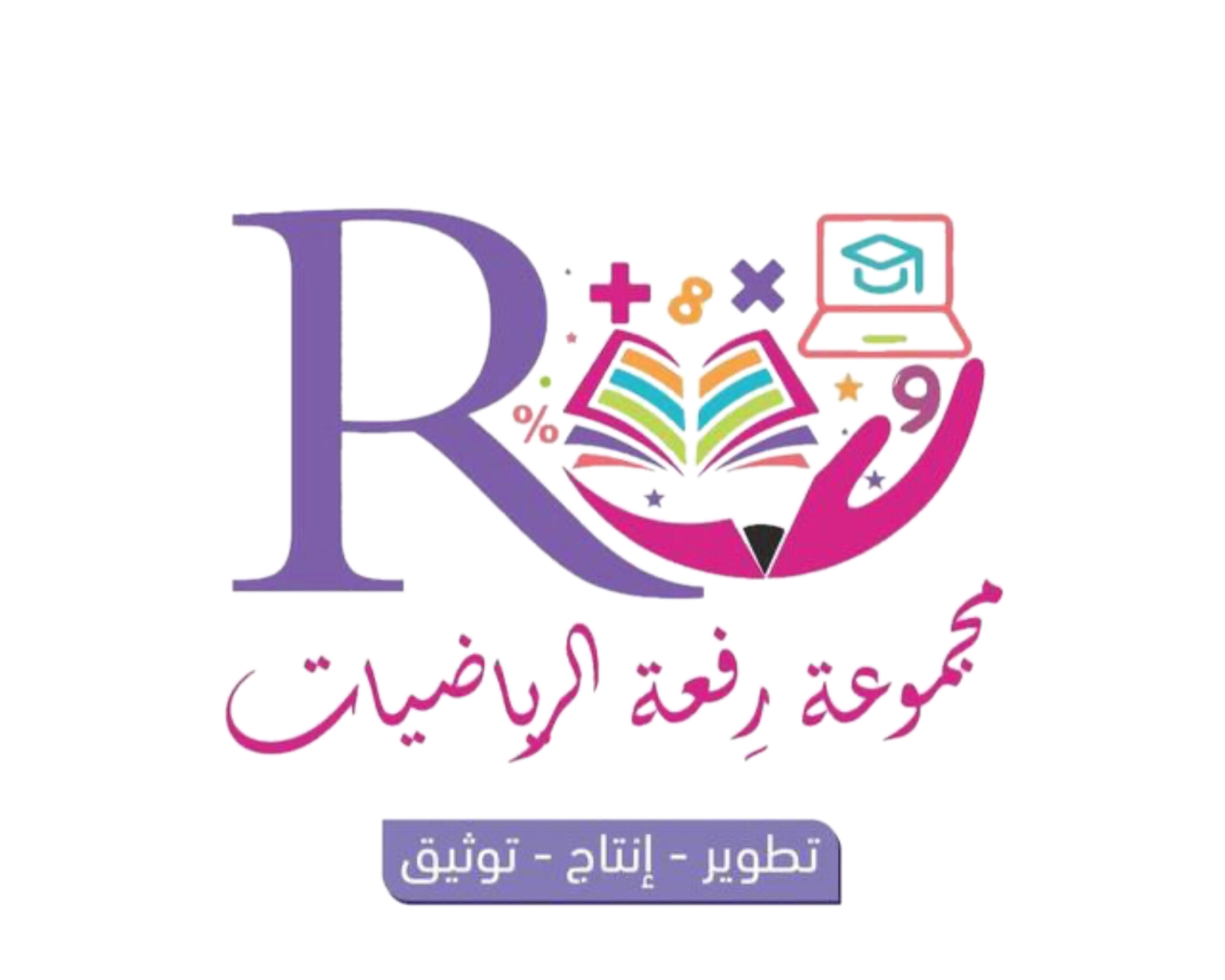 المفردات
الضرب
التقدير
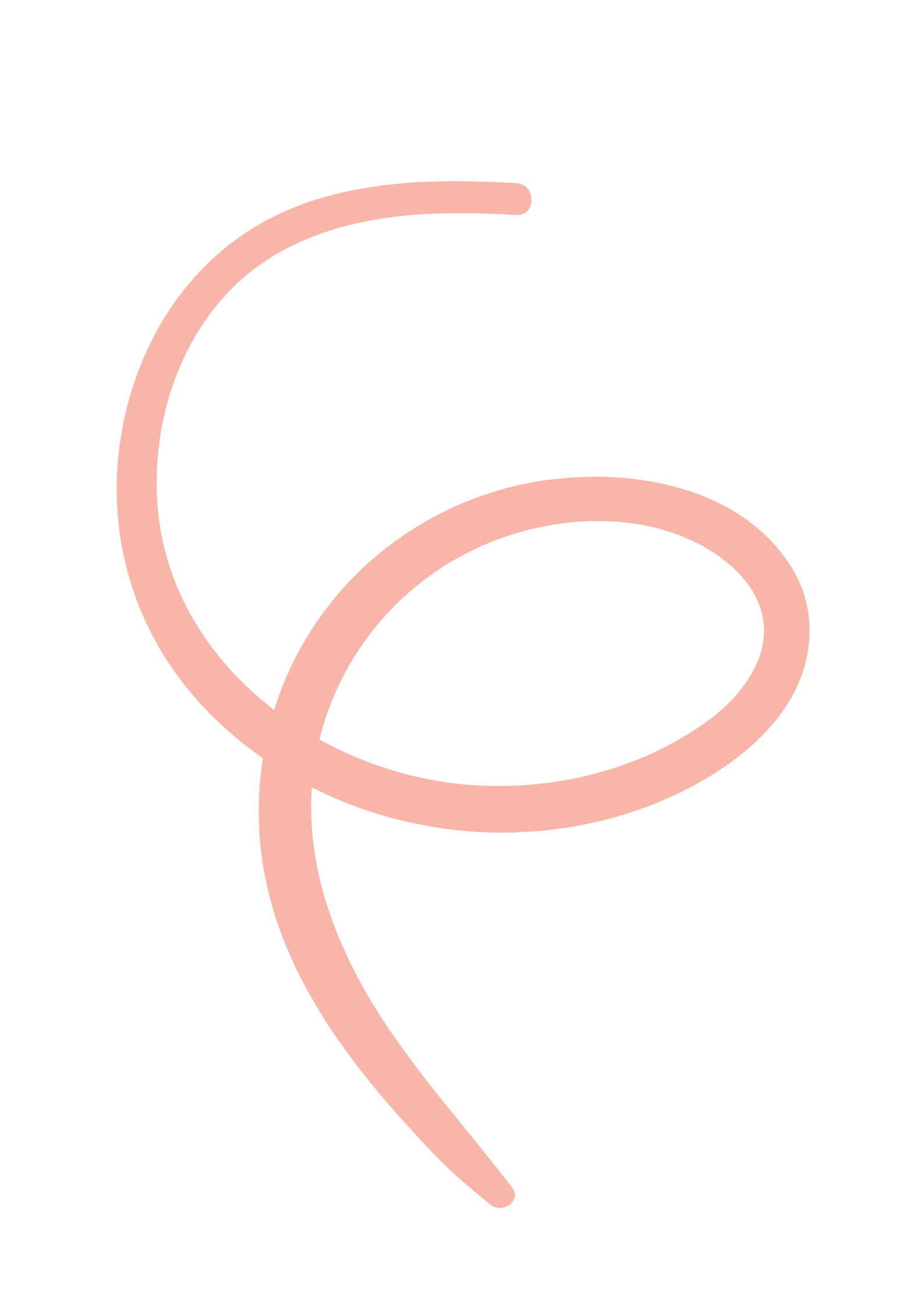 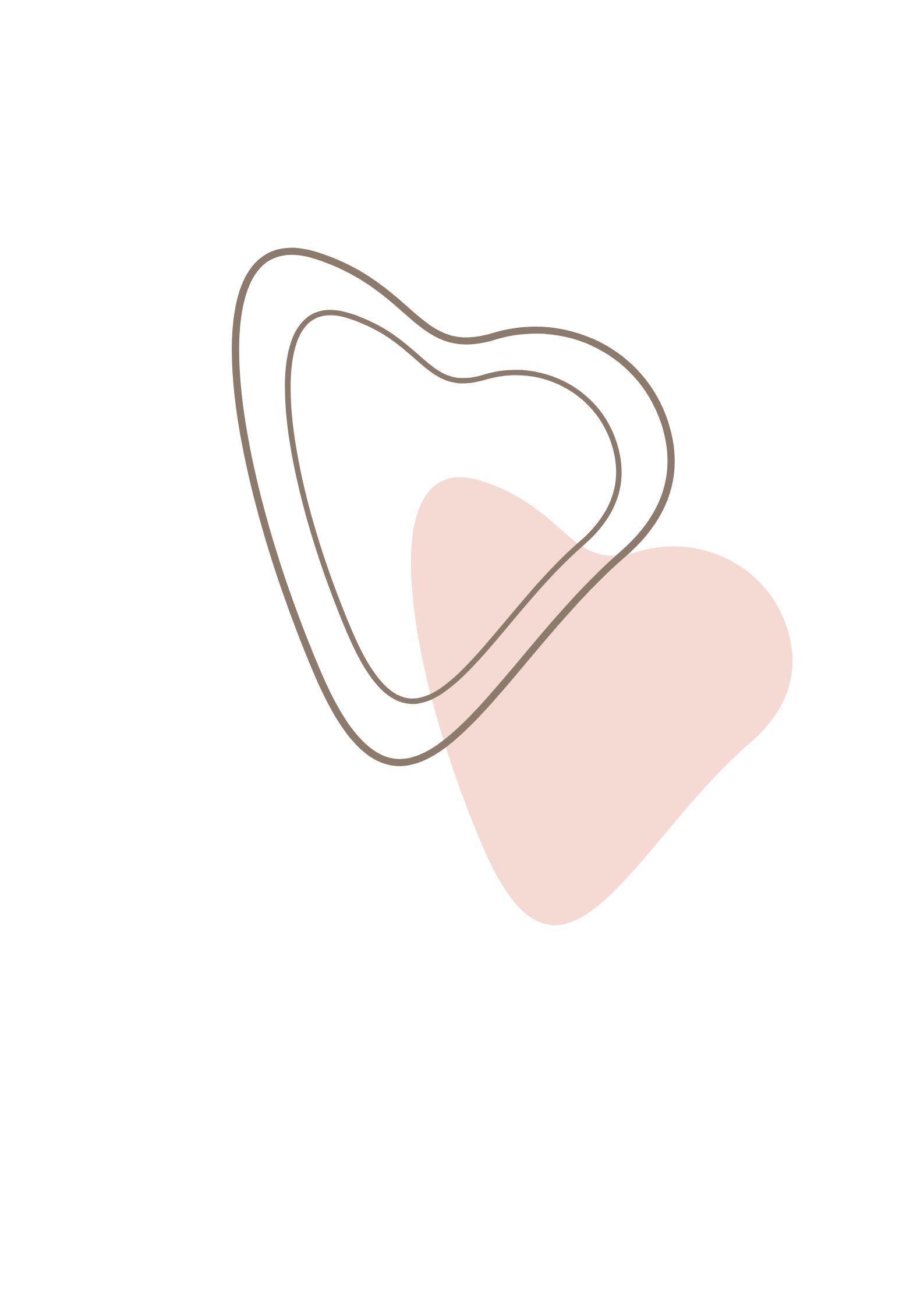 الناتج
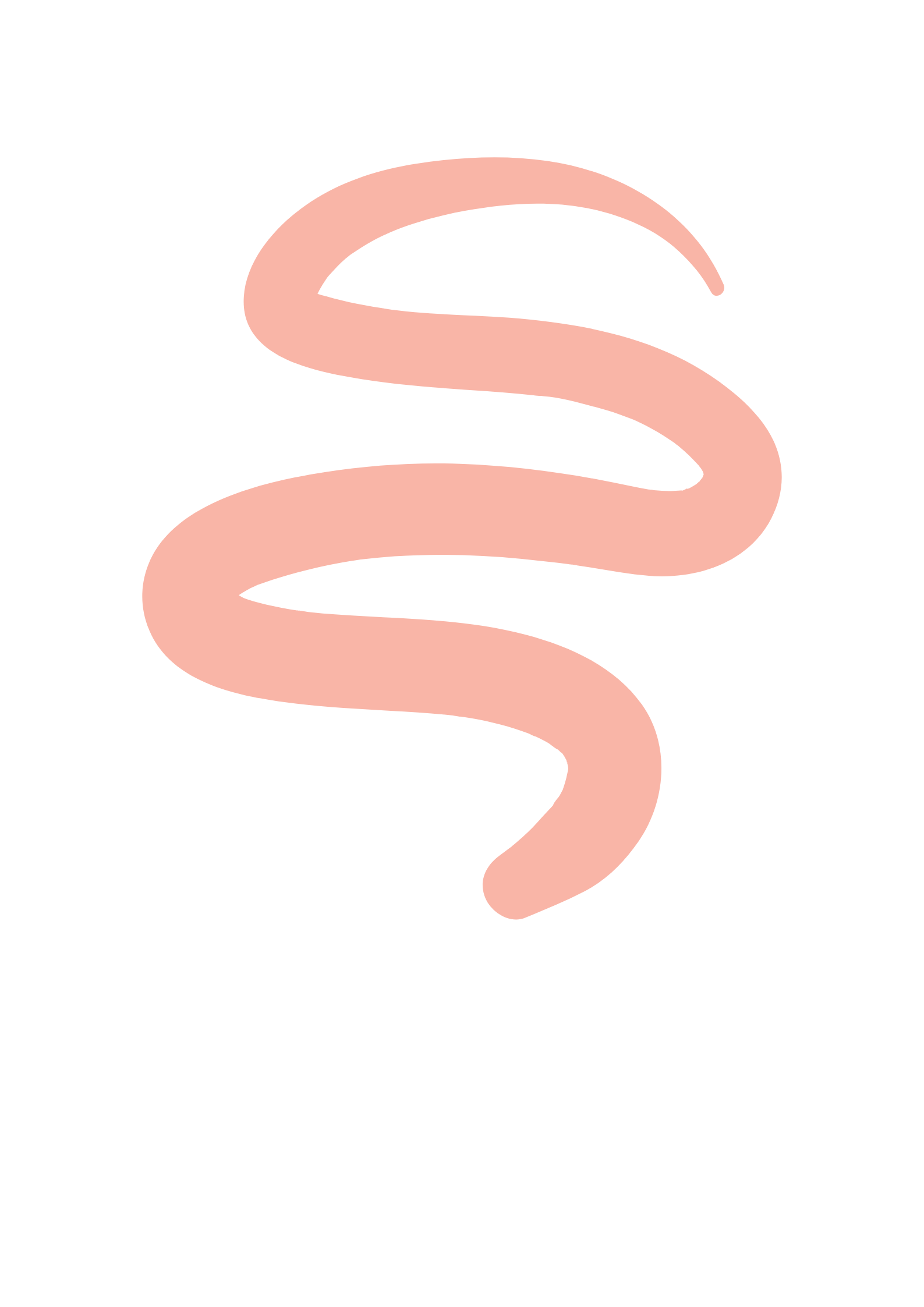 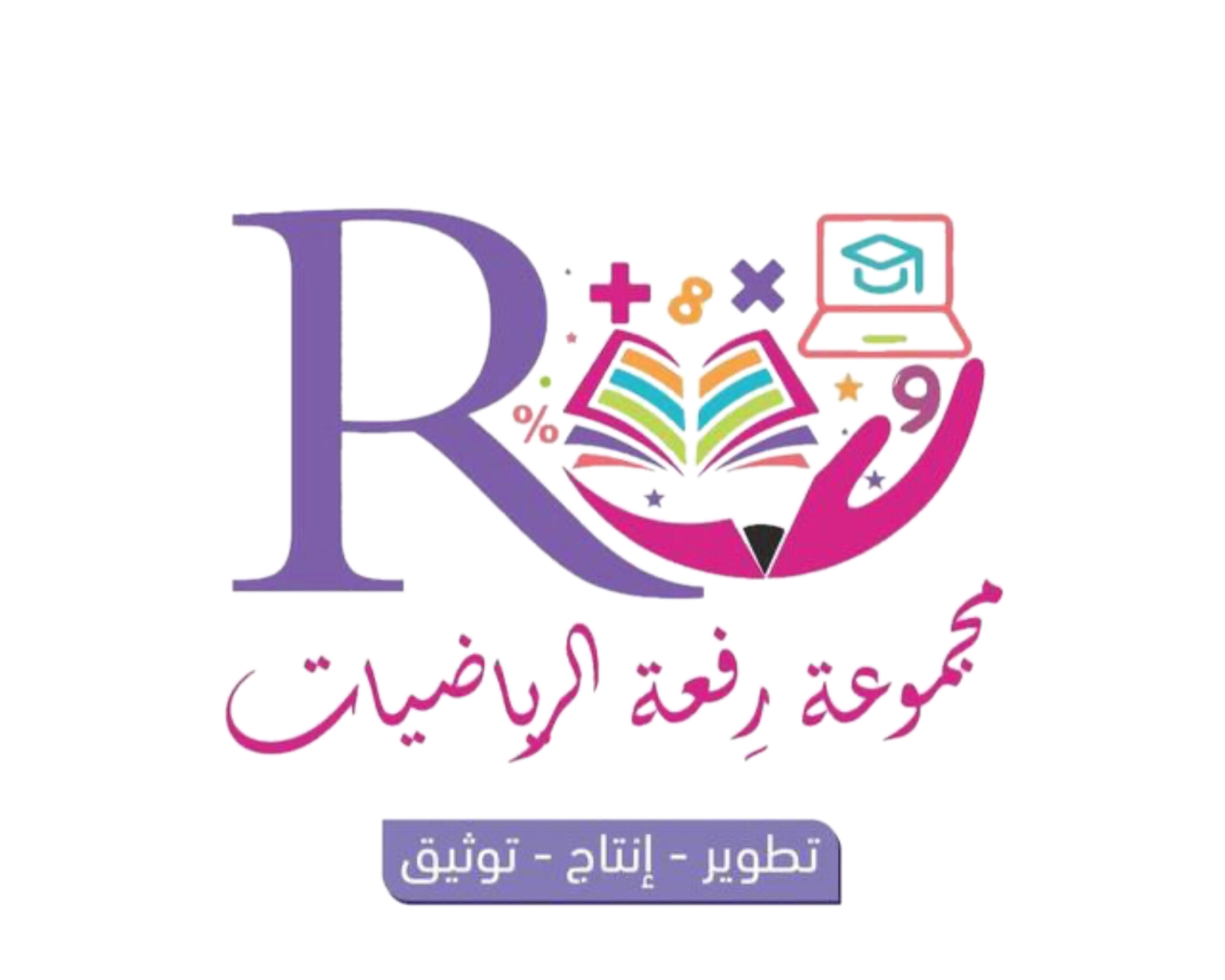 التهيئة
أكتب جملة الضرب لكل من الترتيبات الآتية /
2
1
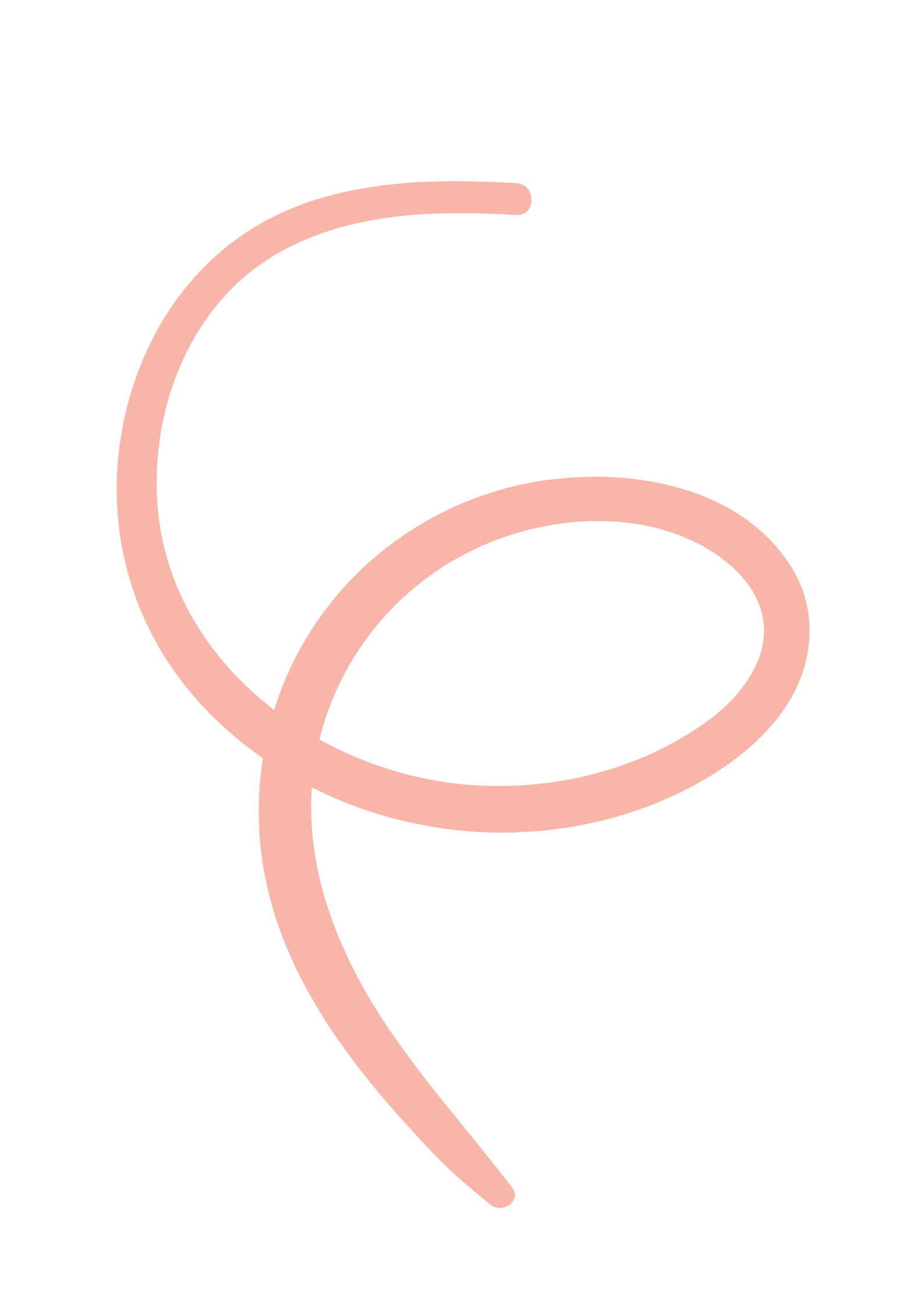 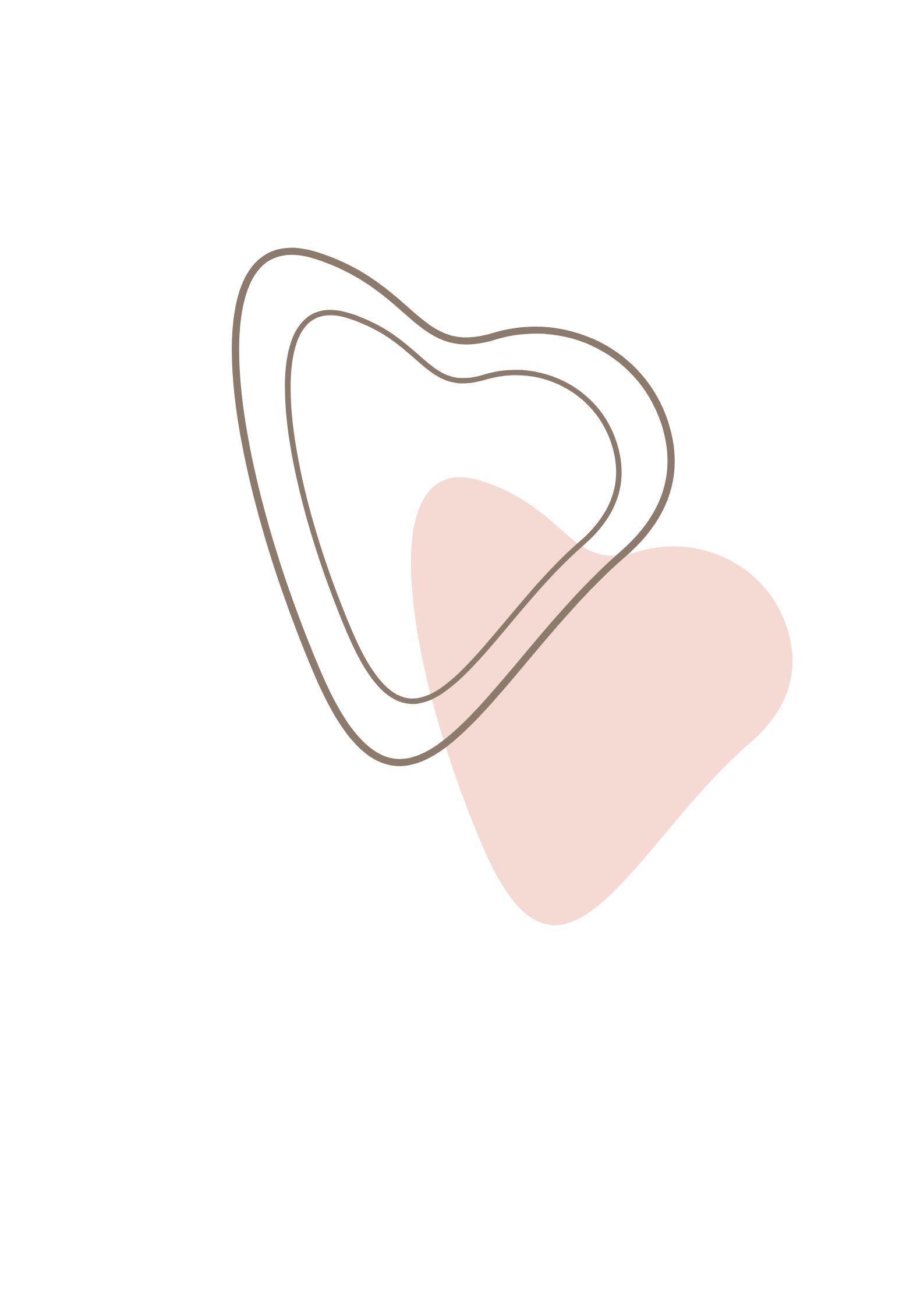 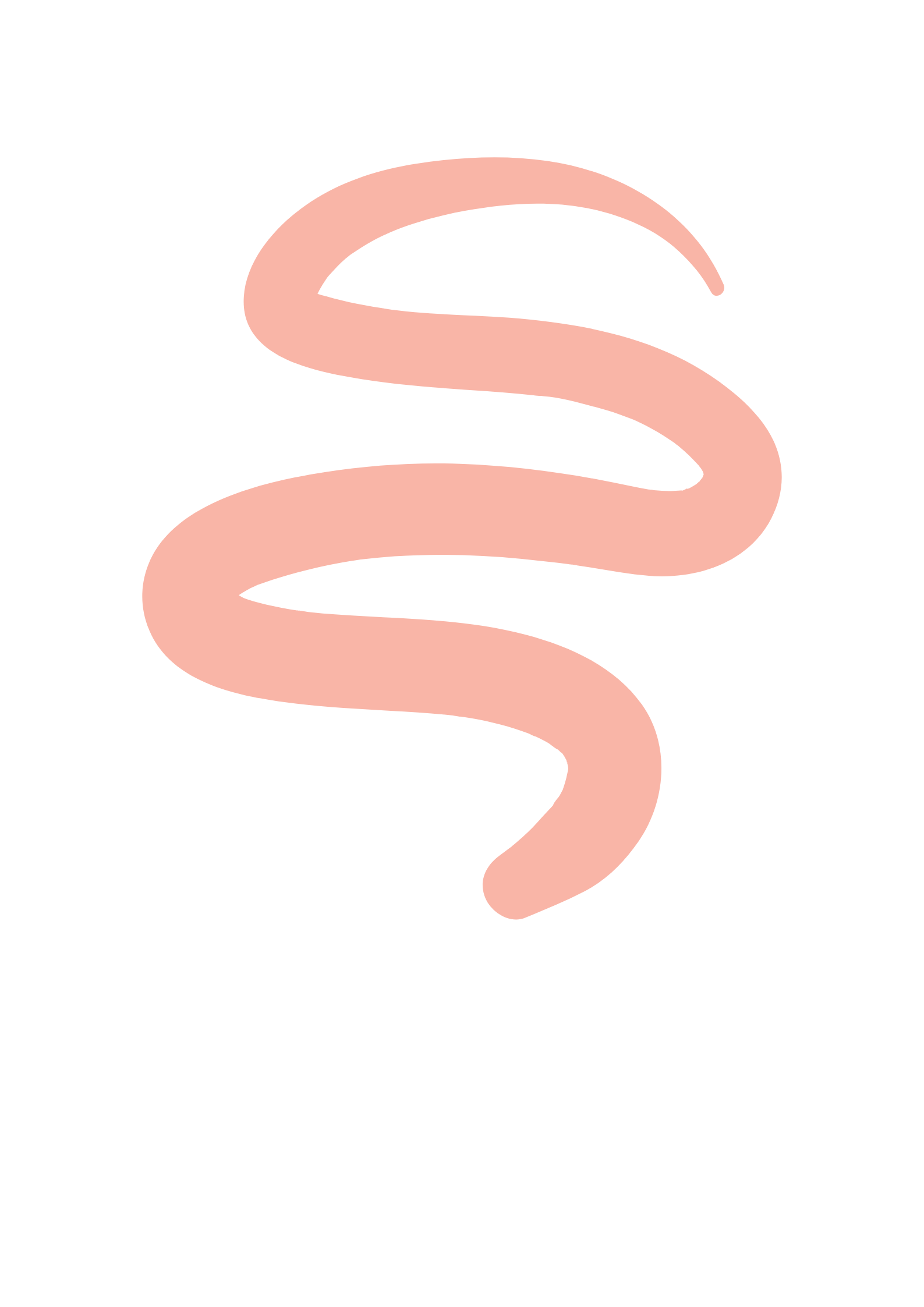 4 × 3= 12
3× 5 = 15
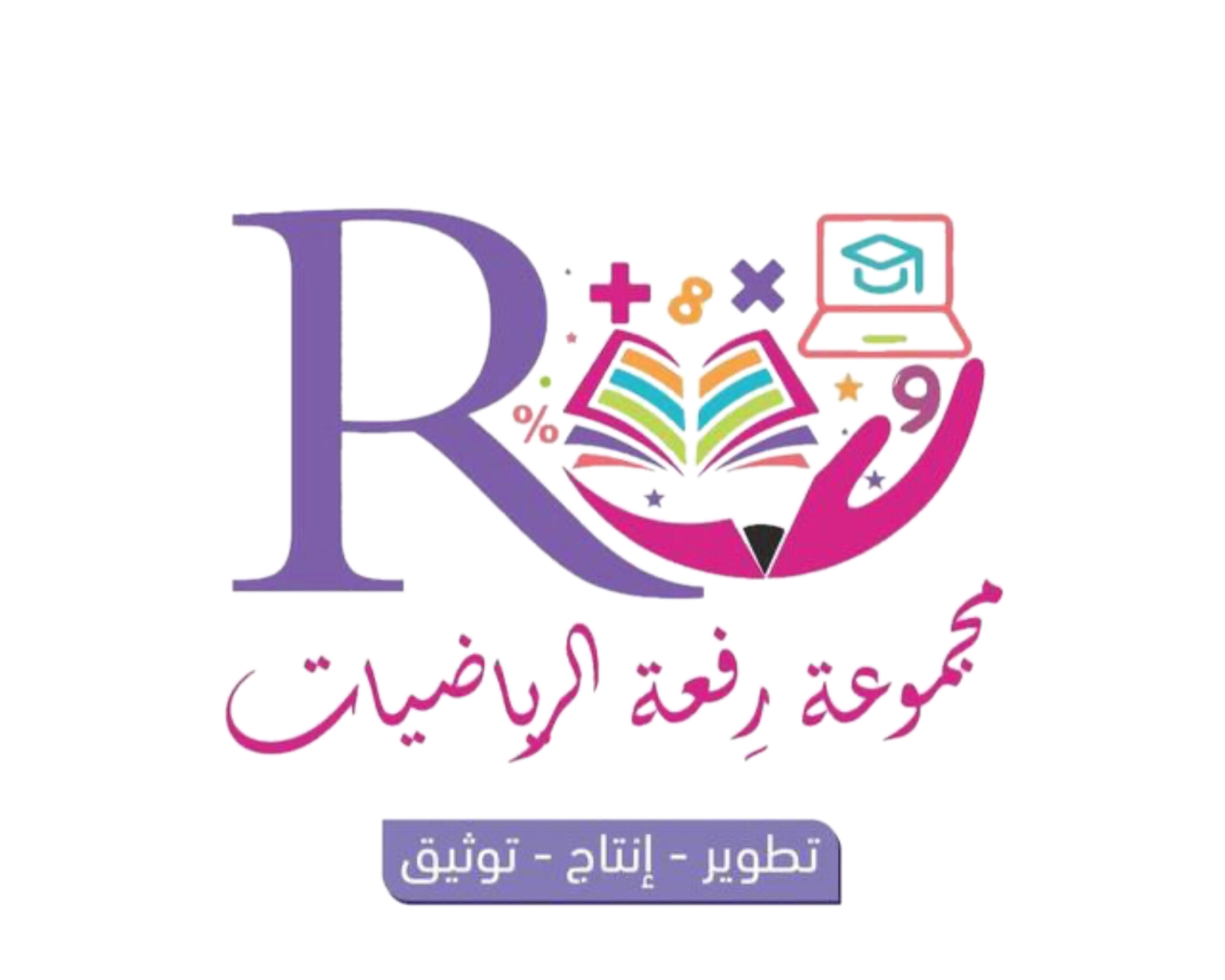 أوجد ناتج الضرب ، استعمل النماذج إذا لزم الأمر:
8
6
2 × 4 =
5
2 × 3 =
4
8
× 3
9
9
× 4
8
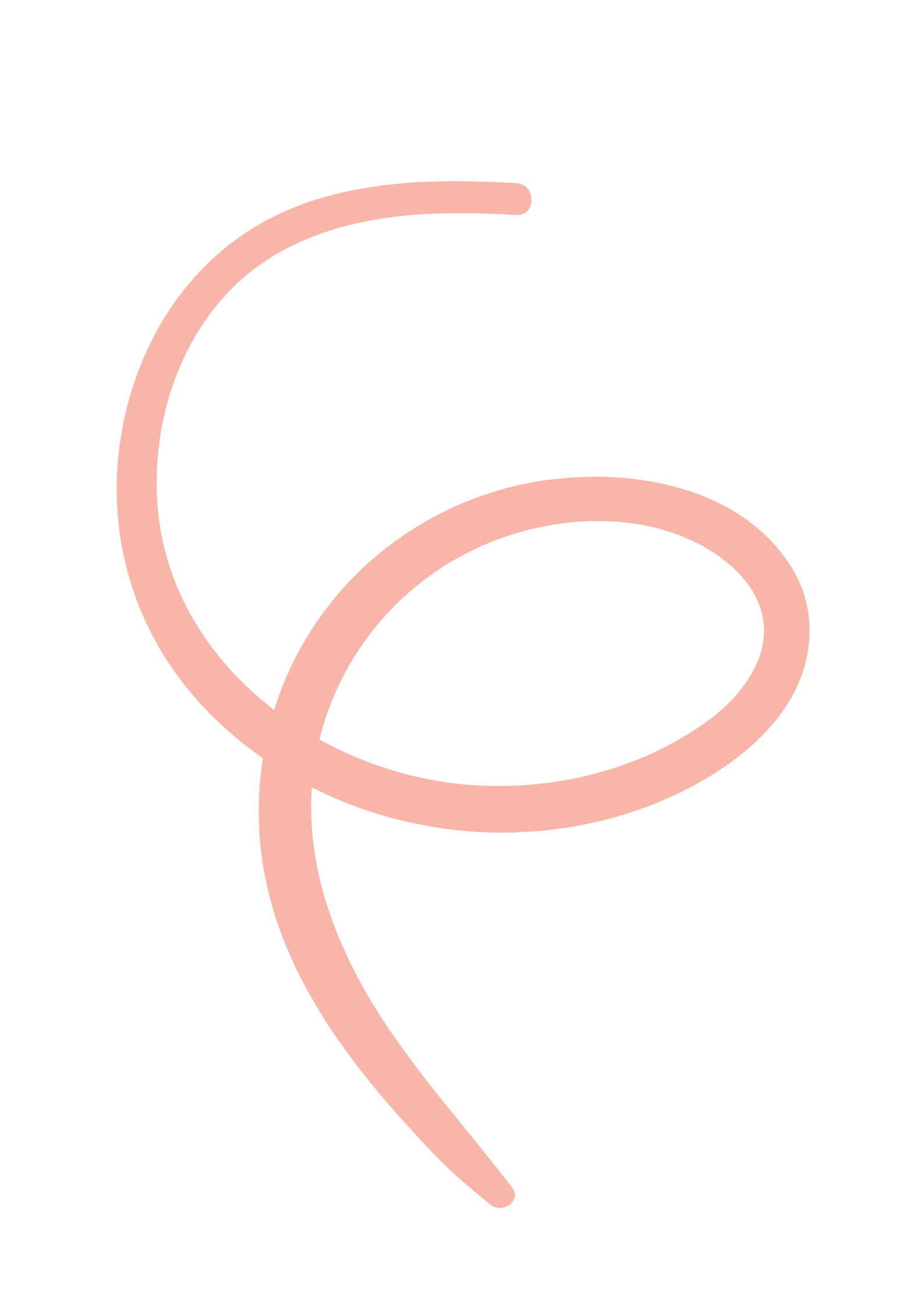 36
24
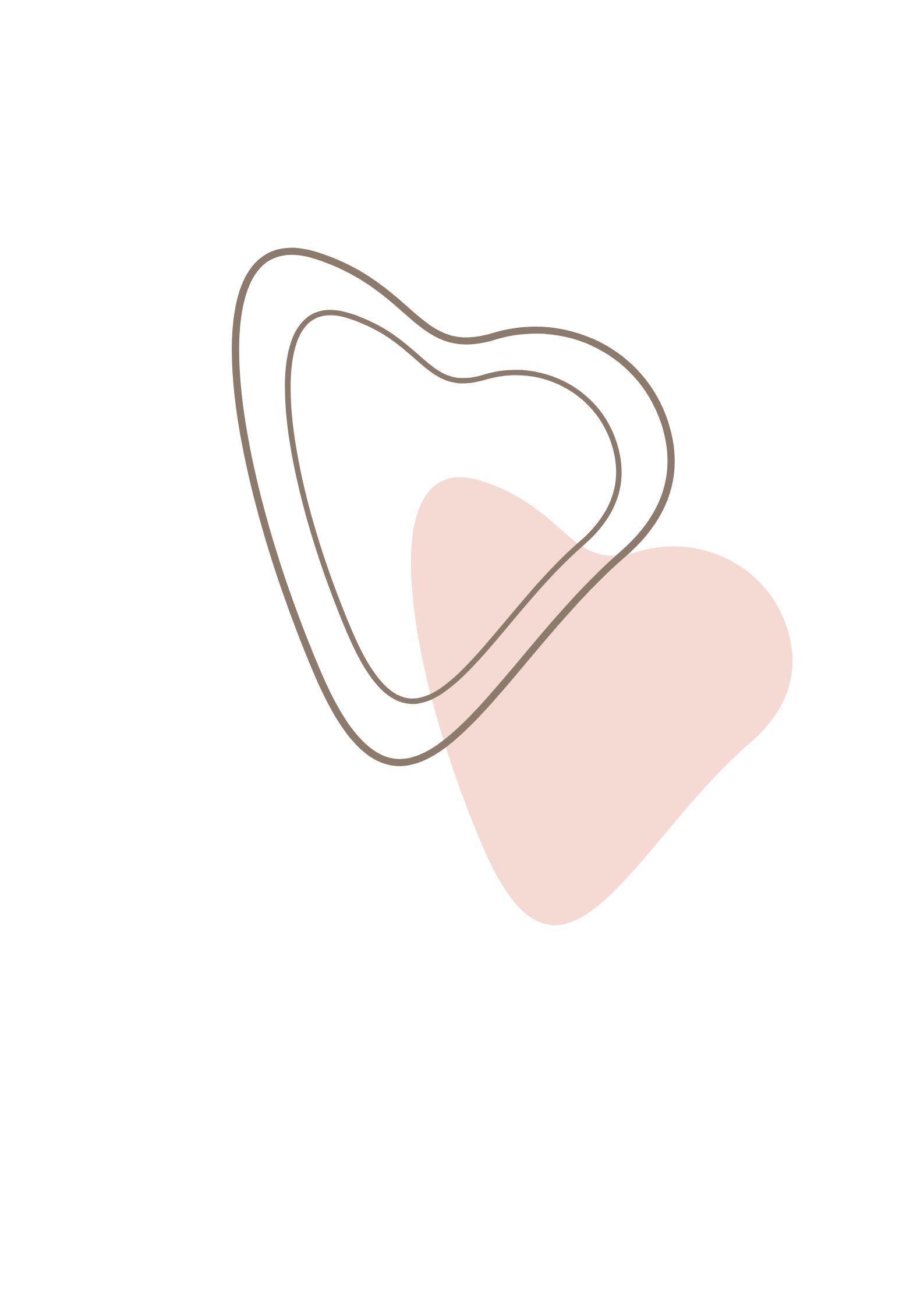 9
× 9
11
7
× 5
10
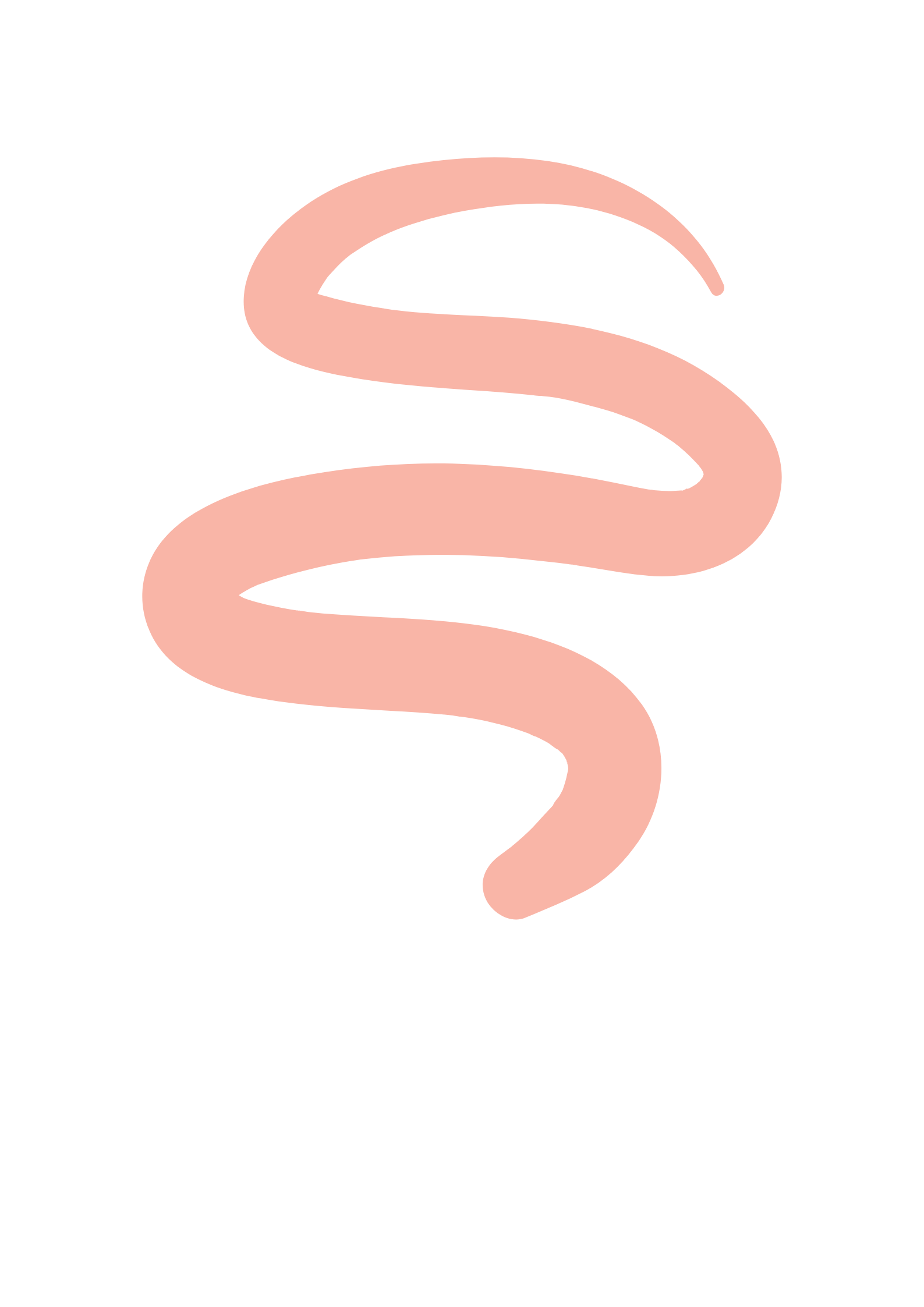 81
35
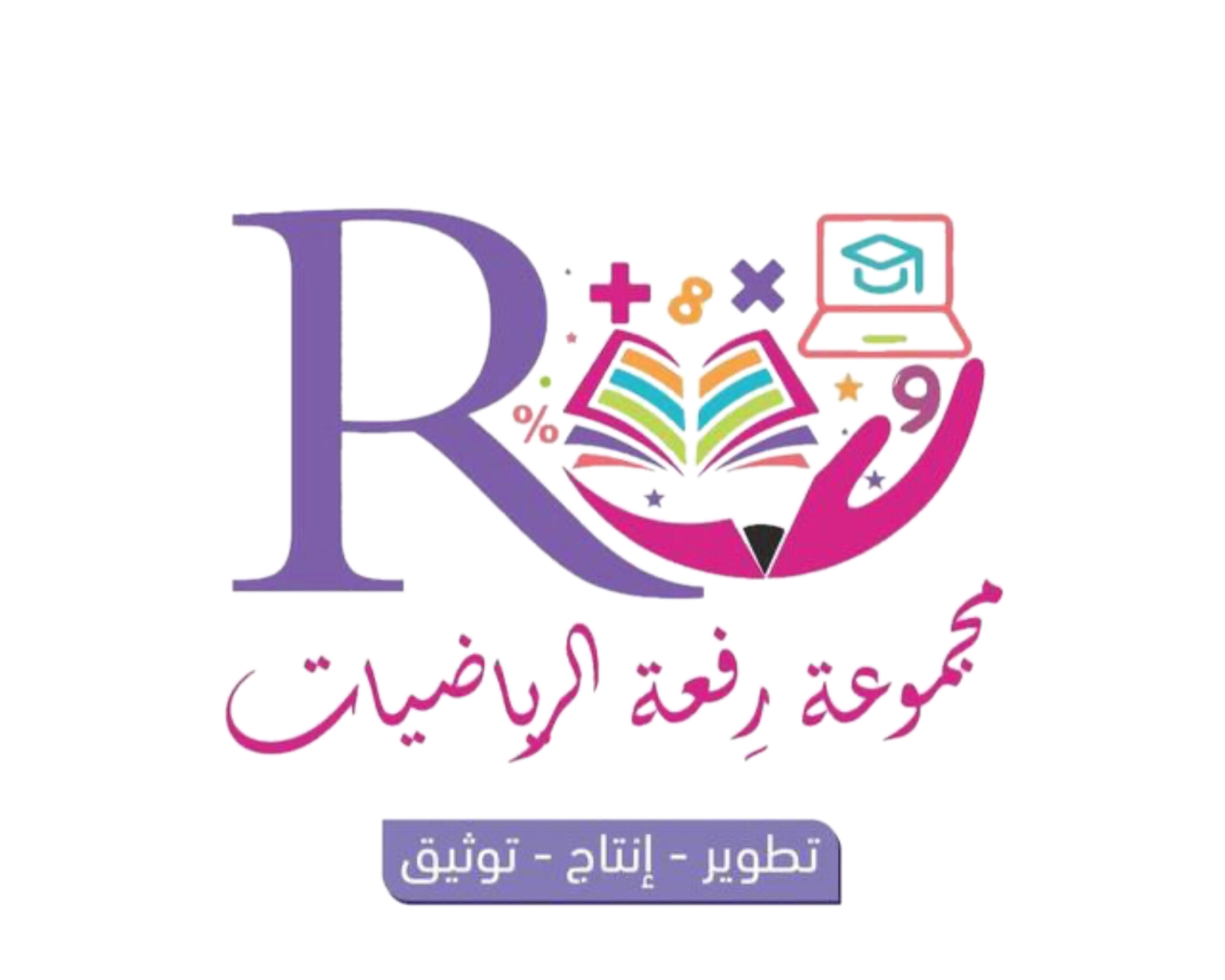 أوجد القيمة المنزلية للرقم الذي تحته خط:
600
5000
1630
5367
14
13
90
20495
89196
16
15
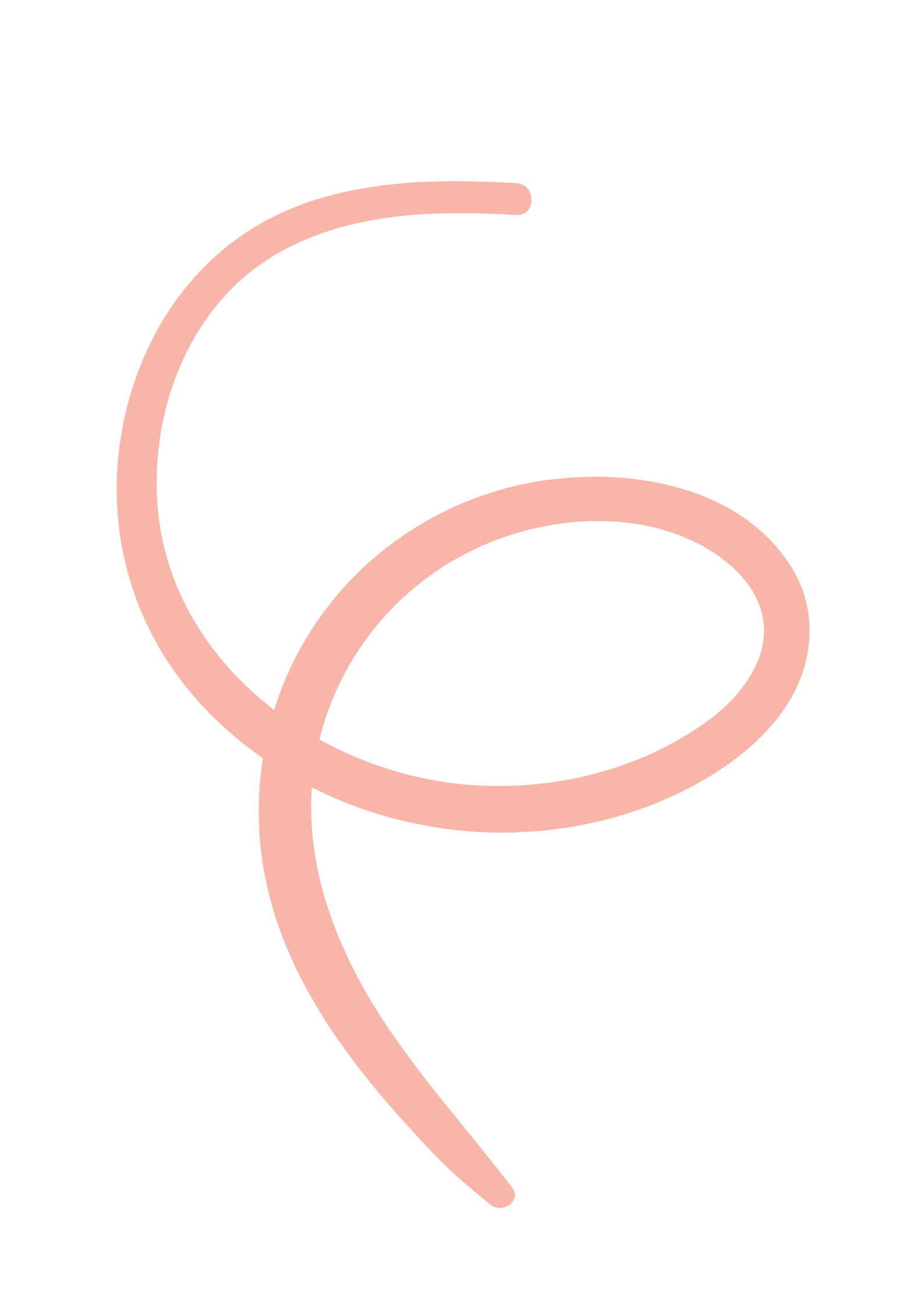 قرب كل عدد من الأعداد الآتية إلى أكبر منزلة فيه:
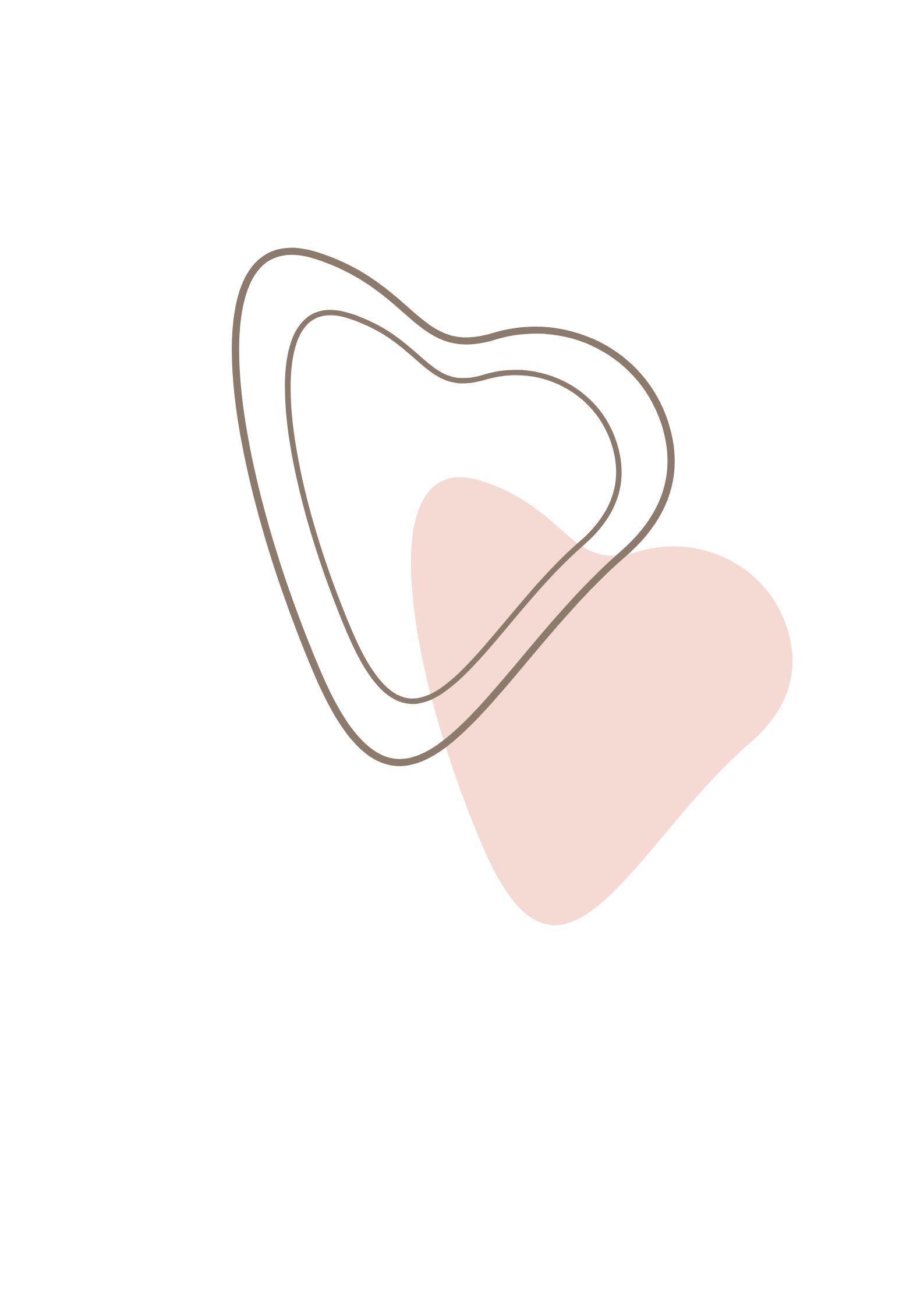 30
300
26
251
18
17
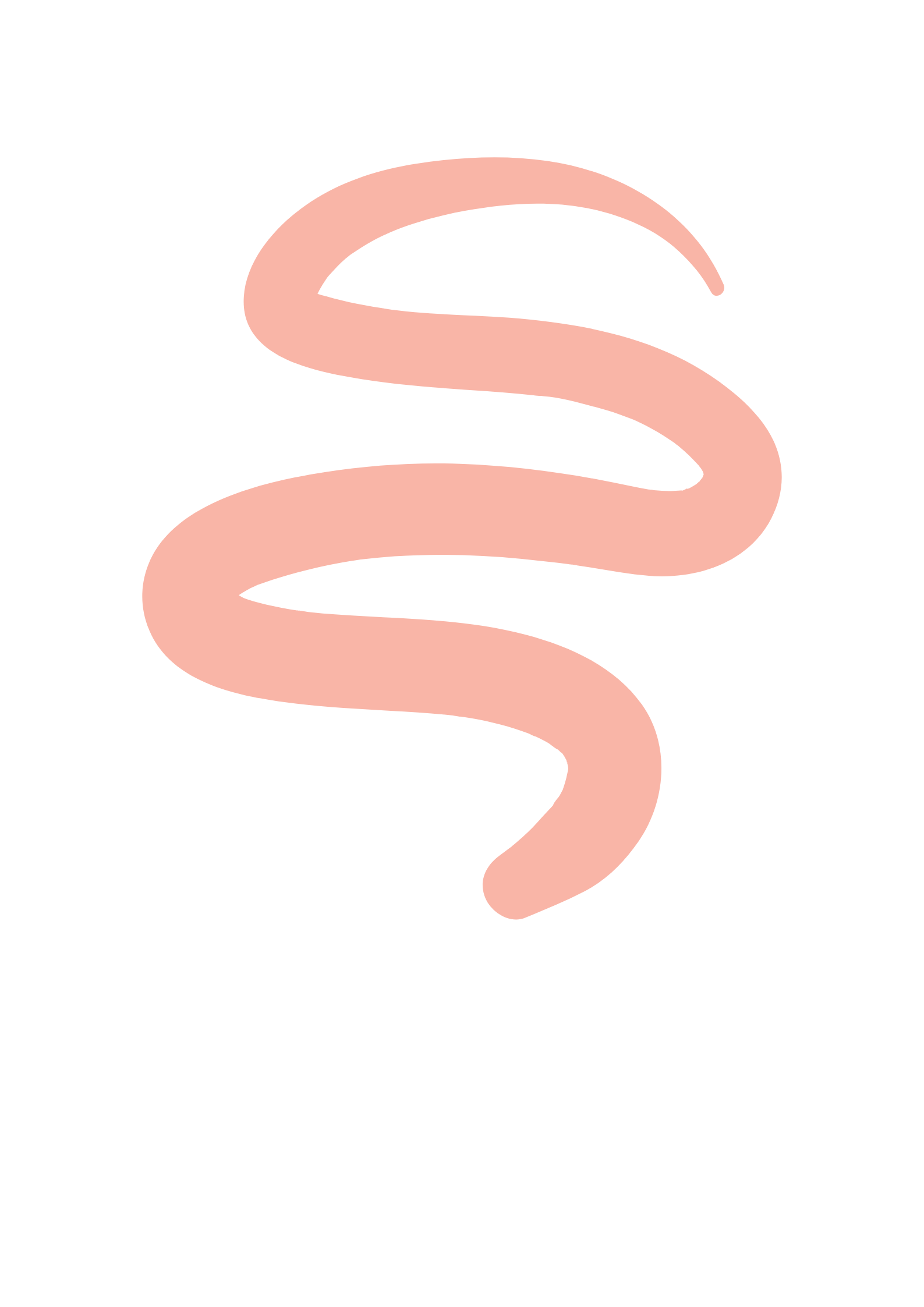 4000
30000
4499
33103
20
19
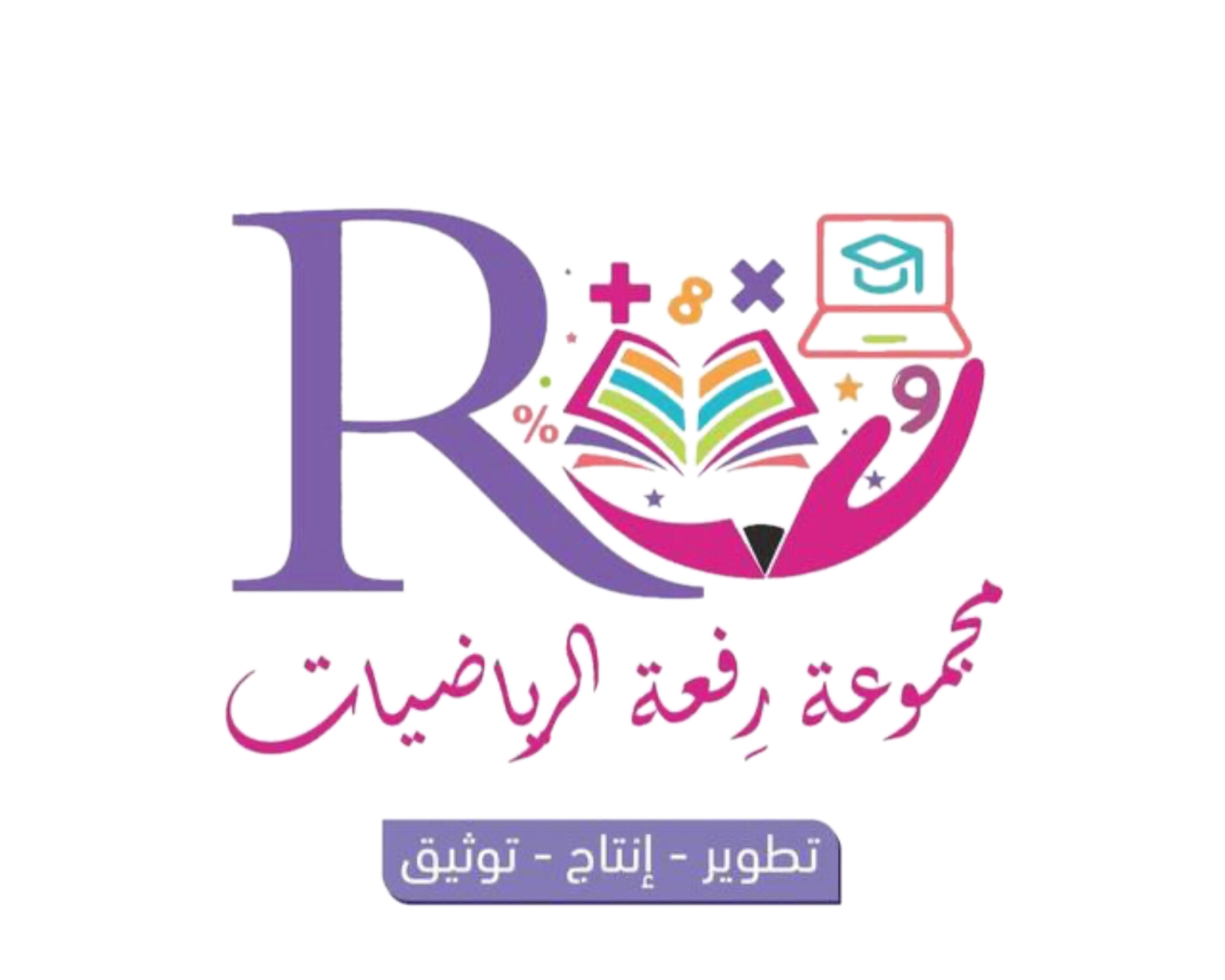 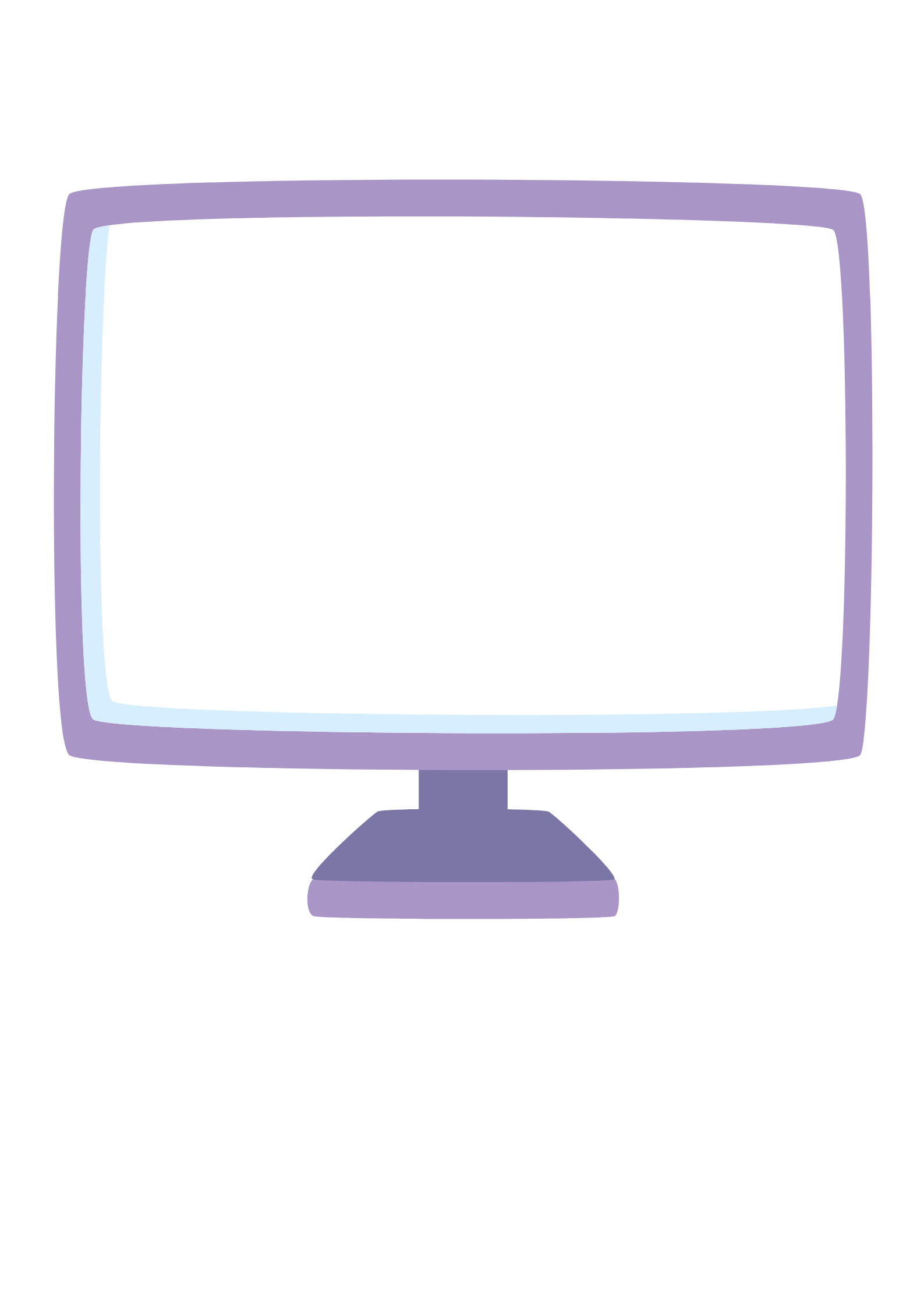 الواجب
رقم 12 – 21 صفحة  146
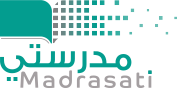 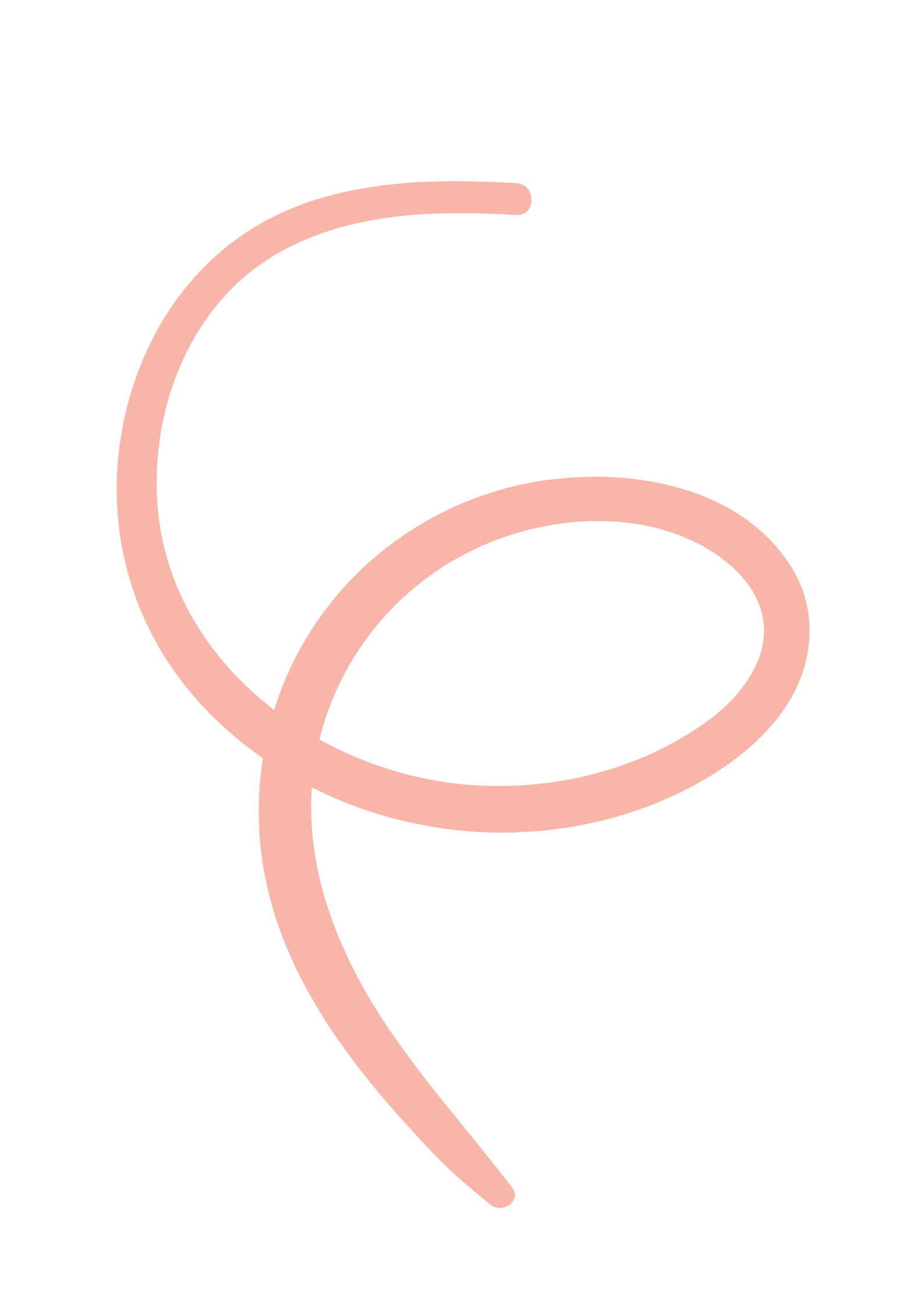 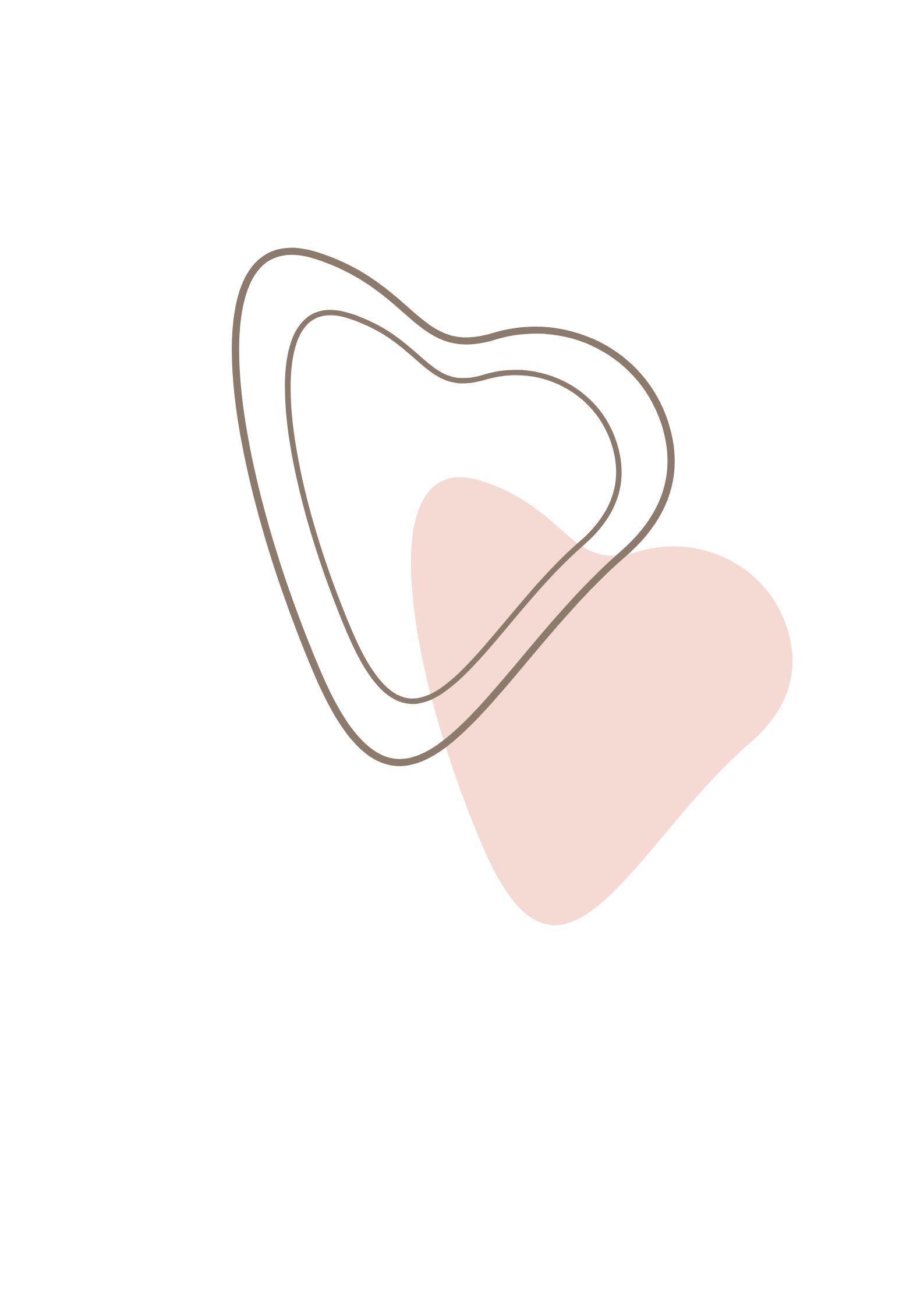 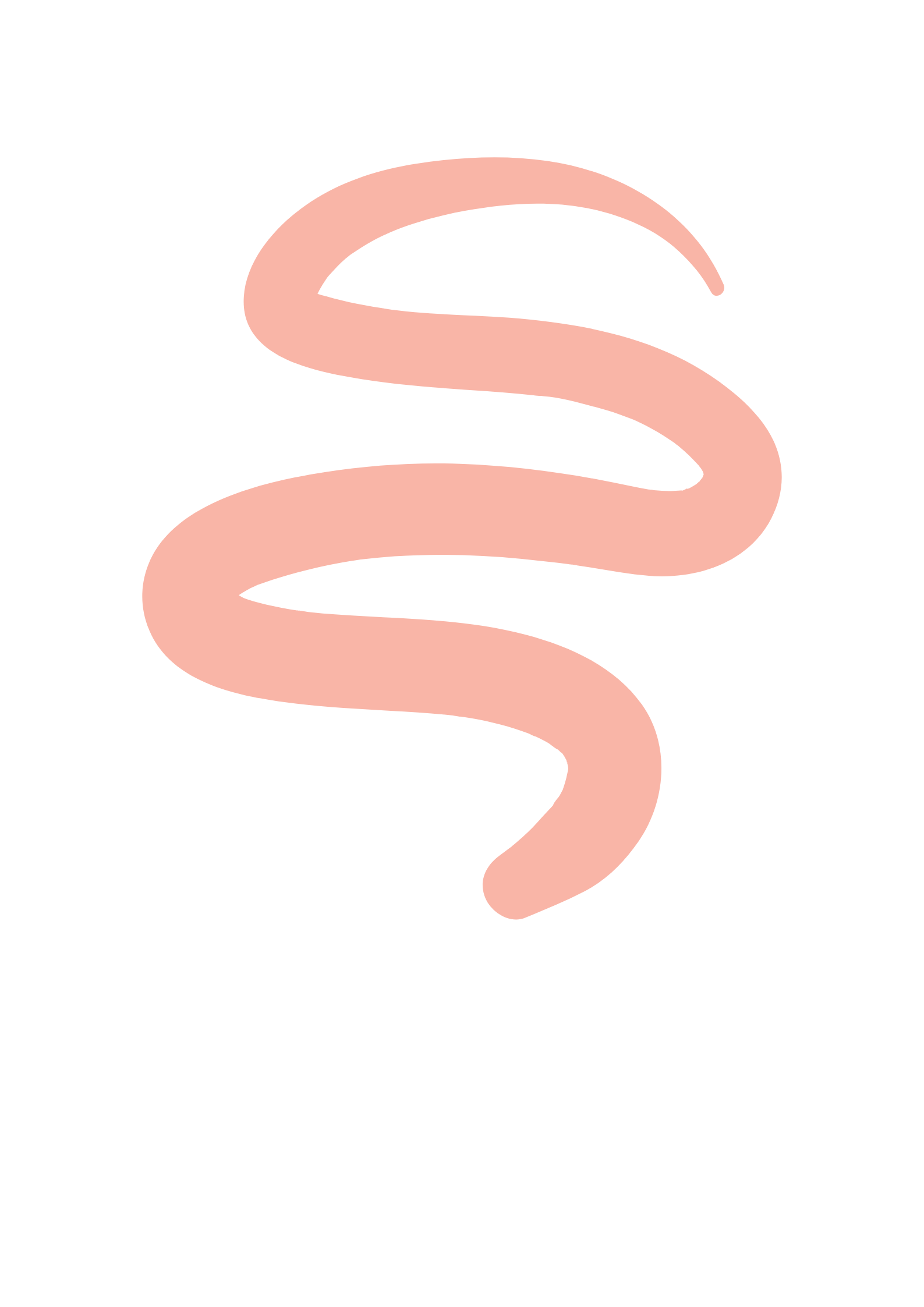